俄羅斯有機廢棄物處理技術及合作發展討論
生質能源設備
有機廢料回收及發電設備
近年俄方積極想與台灣合作將技術商品化
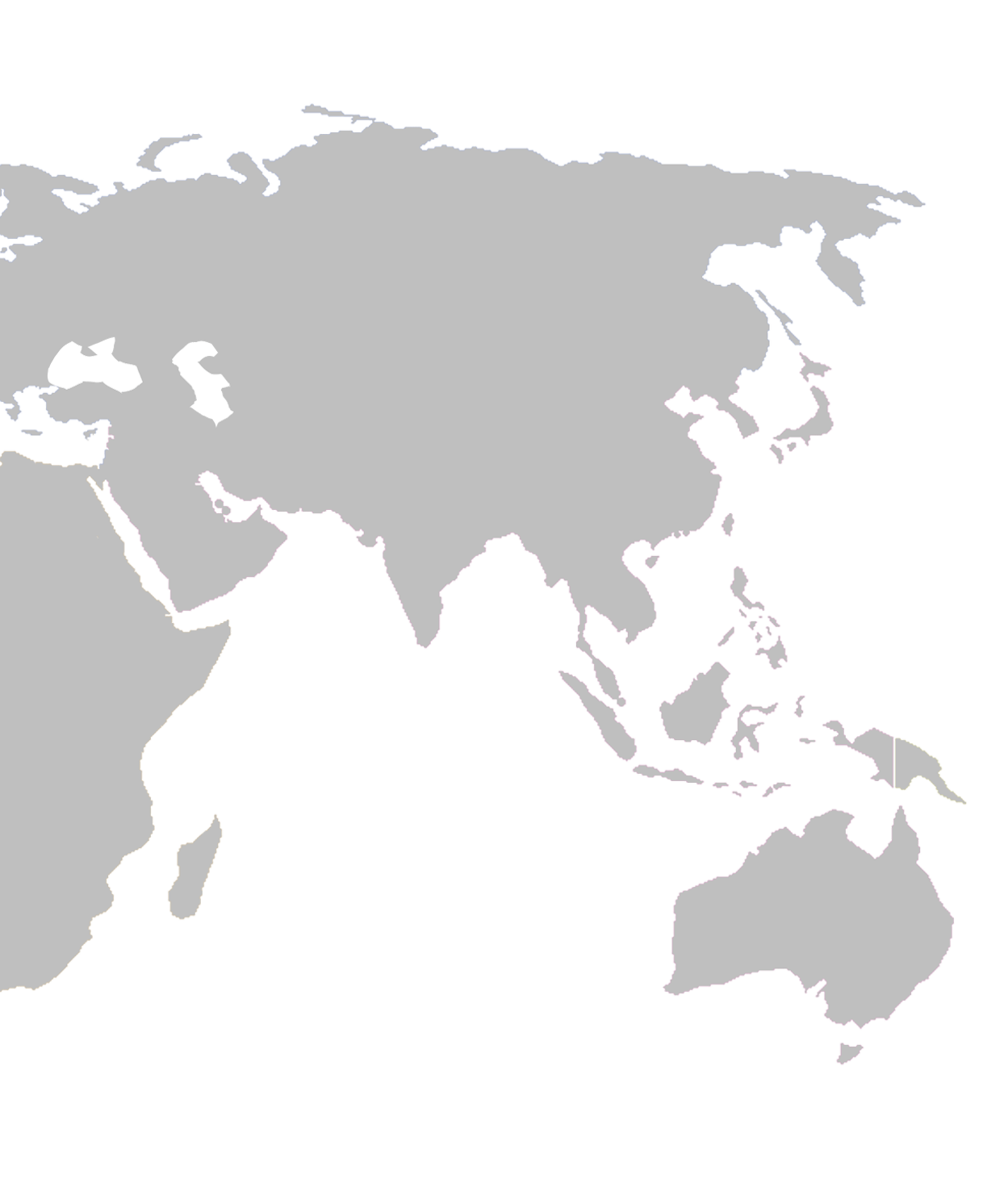 俄羅斯科學院
西伯利亞分院
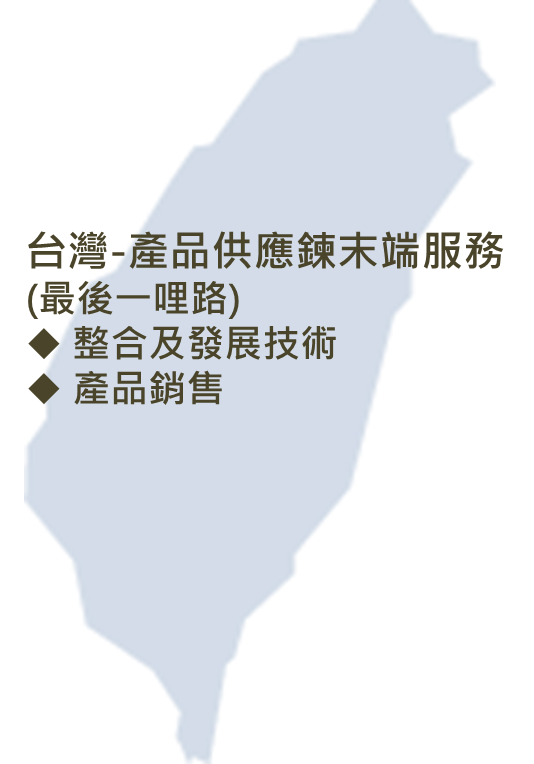 俄羅斯科學院
遠東分院
俄羅斯工程院
國際工程院
（莫斯科）
技術移轉
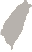 產品銷售
生質能源設備（有機廢料回收及發電）
風力發電
淨水設備
水力空化設備
醫藥、保健食品（海洋生、植物提煉萃取）
海洋農業（海底種植技術）
……
基本介紹
利用Phase Diagram原理，透過壓力及溫度的轉換快速處理廢棄物
俄帕什金教授(Prof. S. Pashkin)，畢業於莫斯科物理技術學院，早期負責解決放射性有機液體廢料掩埋的回收問題，成功研究出可以讓乾燥放射性殘留量減少96%（100%→4%）的處理技術。
2006年開始將這項技術(WRP, Waste Recycling Plant)應用在有機廢棄物的處理與回收，可把有機廢棄物快速轉化成有機肥料、飼料、甲烷、技術水等。
基本原理：乃透過物理－化學法，將有機物質進行加溫、加壓，使之氣化及熱解，達到快速處理的目的。
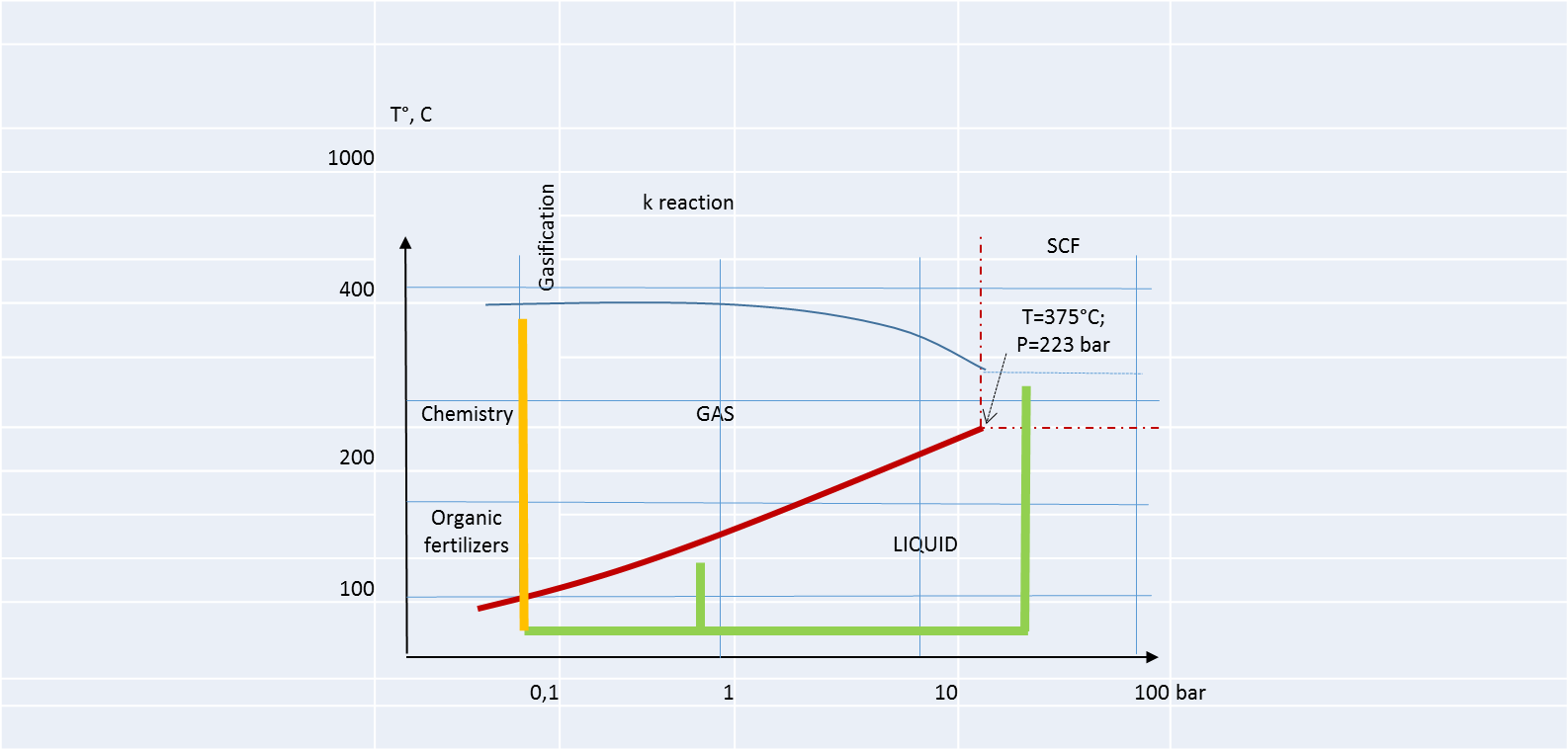 目前的超臨界水氧方法（Supercritical water oxidation /SCWO Methods）
(黃線)
超臨界流體
氣化
化學
氣體
液體
有機肥料
WRP方法
(綠線)
熱反應動力學(技術性資料)
低壓狀態:
在單分子反應的自由基形成:	 С3Н6 = С3Н5* + Н* - 360 KJ/mol
反應常數:	km  = 1014±1 exp (-D/RT) 1/с.
	D=360;      d (ln N)/dt = km.

高壓狀態:
在雙分子反應的自由基形成:	2С3Н6 = С3Н5* + С3Н7* - 211KJ/mol
反應常數:	kb  = 10-10 exp (-E/RT) см3/с.
	E=211;  d (ln N1)/dt = N2 x kb
根據 vb/vm = 10-4 Р(Mpa) exp ((D-E)/RT)，化學反應速度在1大氣壓力、 Т = 1550 К, 與　Р = 30 Mpa，Т = 780 К是相同。
俄帕什金教授所開發之生質能源技術(WRP)
WRP 技術 – 處理圖示
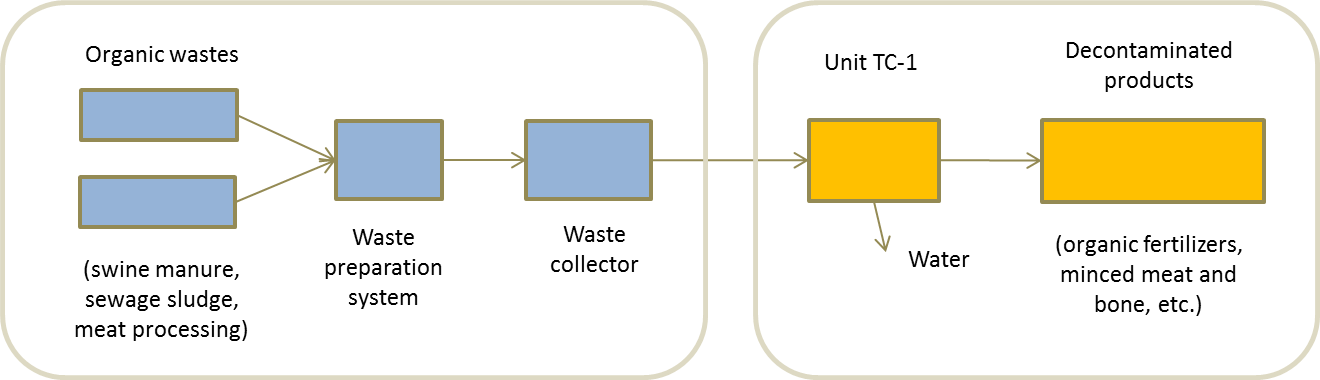 有機廢料
殺菌消毒的產品
淨化
廢料收集器
水
廢料準備系統
有機肥料、肉末、骨屑等
豬糞、污水污泥、加工肉品
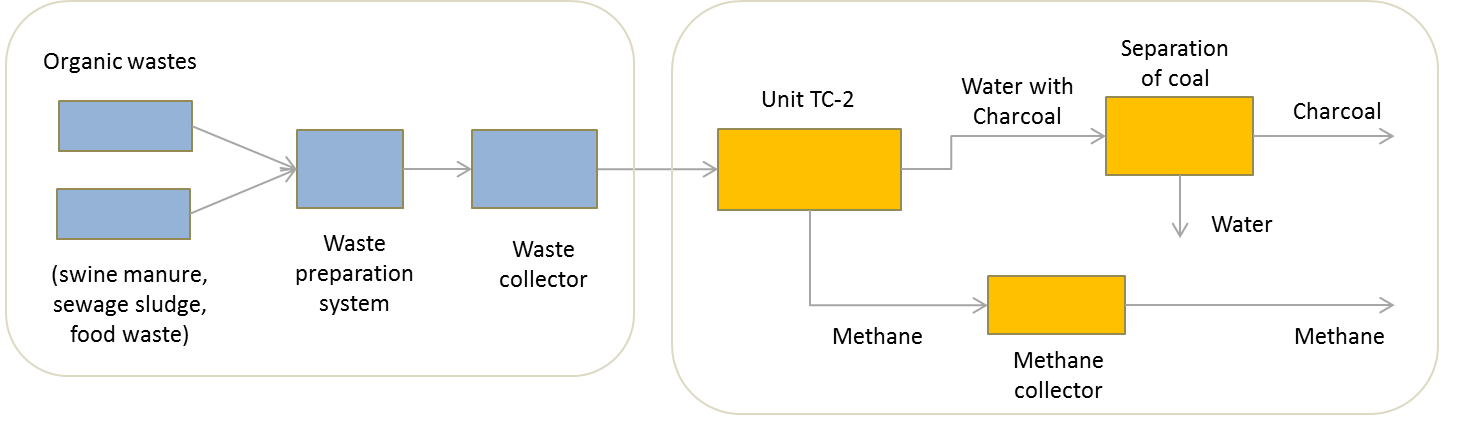 有機廢料
煤分離
木炭
水及木炭
氣化
水
廢料
收集器
廢料準備系統
豬糞、污水污泥、廚餘
甲烷
甲烷
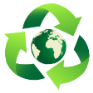 甲烷收集器
I.淨化處理
流程簡易圖
核心處理裝置
（控制溫度與壓力）
廢料進行前置處理
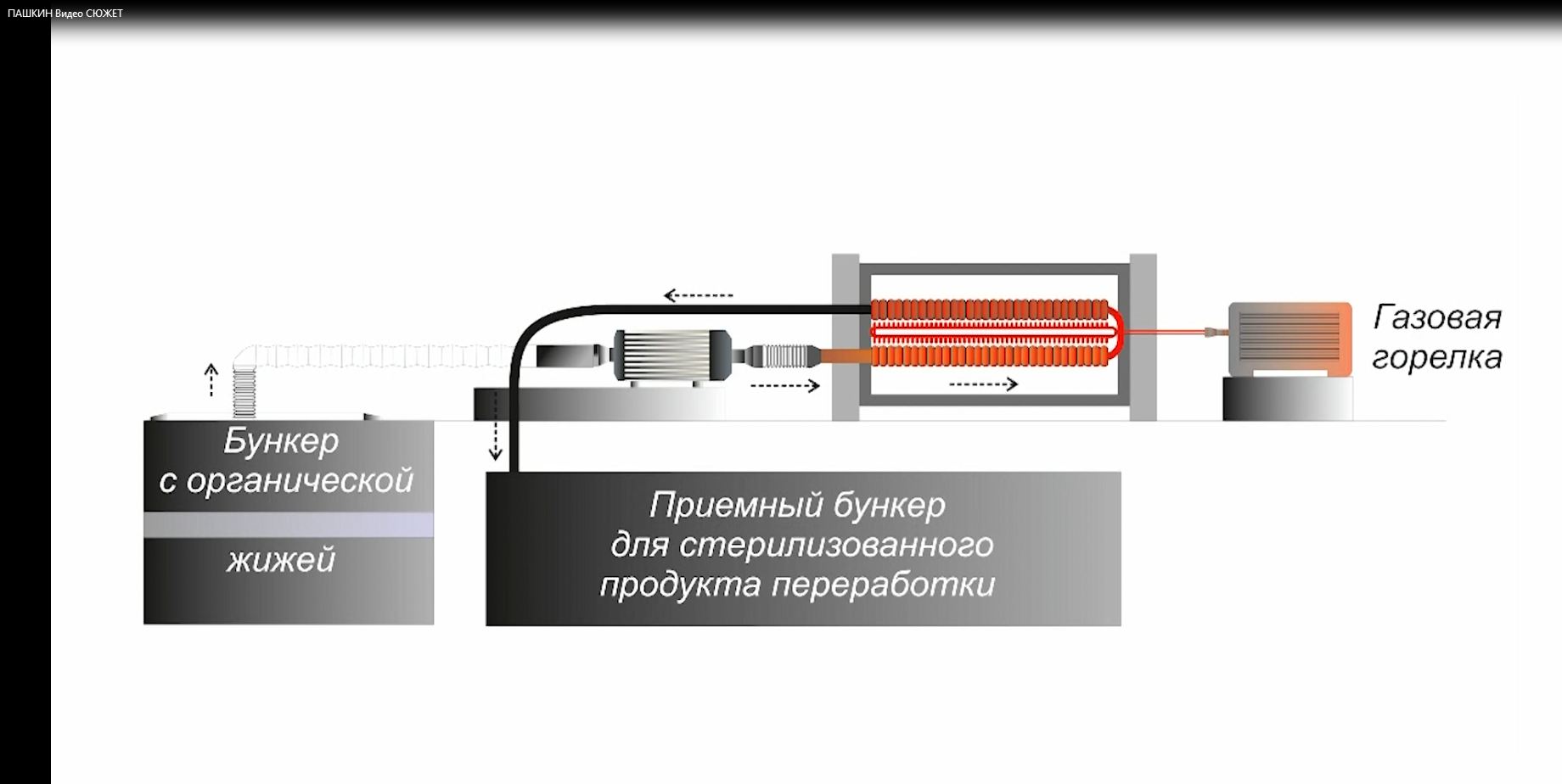 氣體燃燒器
（處理製程產生的廢氣）
輸入
輸出
有機糞水箱
加工好的無菌產品接料箱
WRP 技術 – 原型機
豬糞淨化處理
處理時間 – 15 分鐘
產生無菌有機肥料原料
產能 – 75 立方米/時
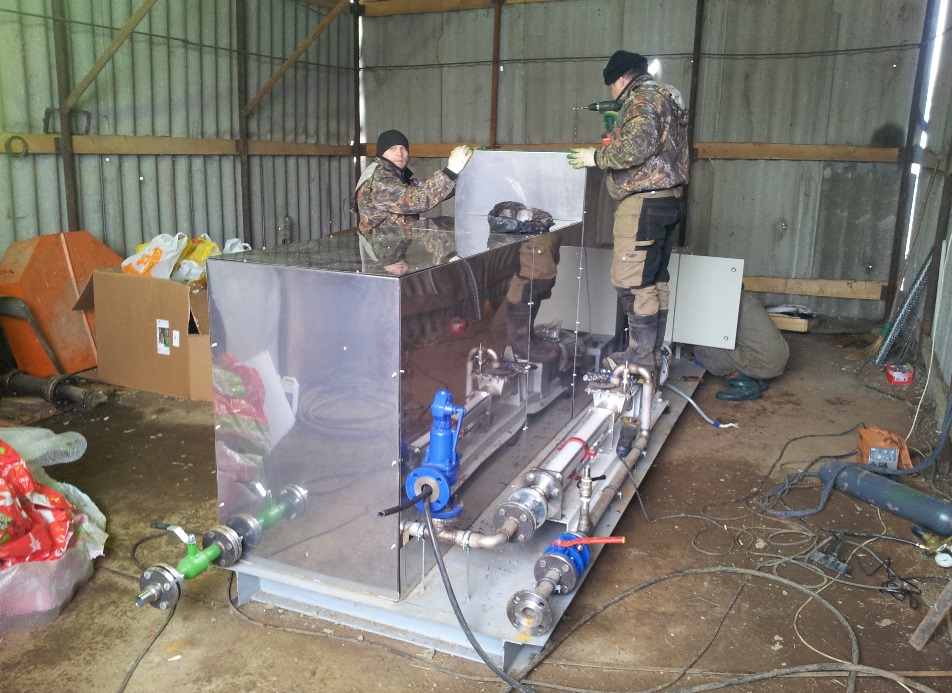 Site:   Pig farm, Izhevsk region, Udmurtia, Russia. 2013
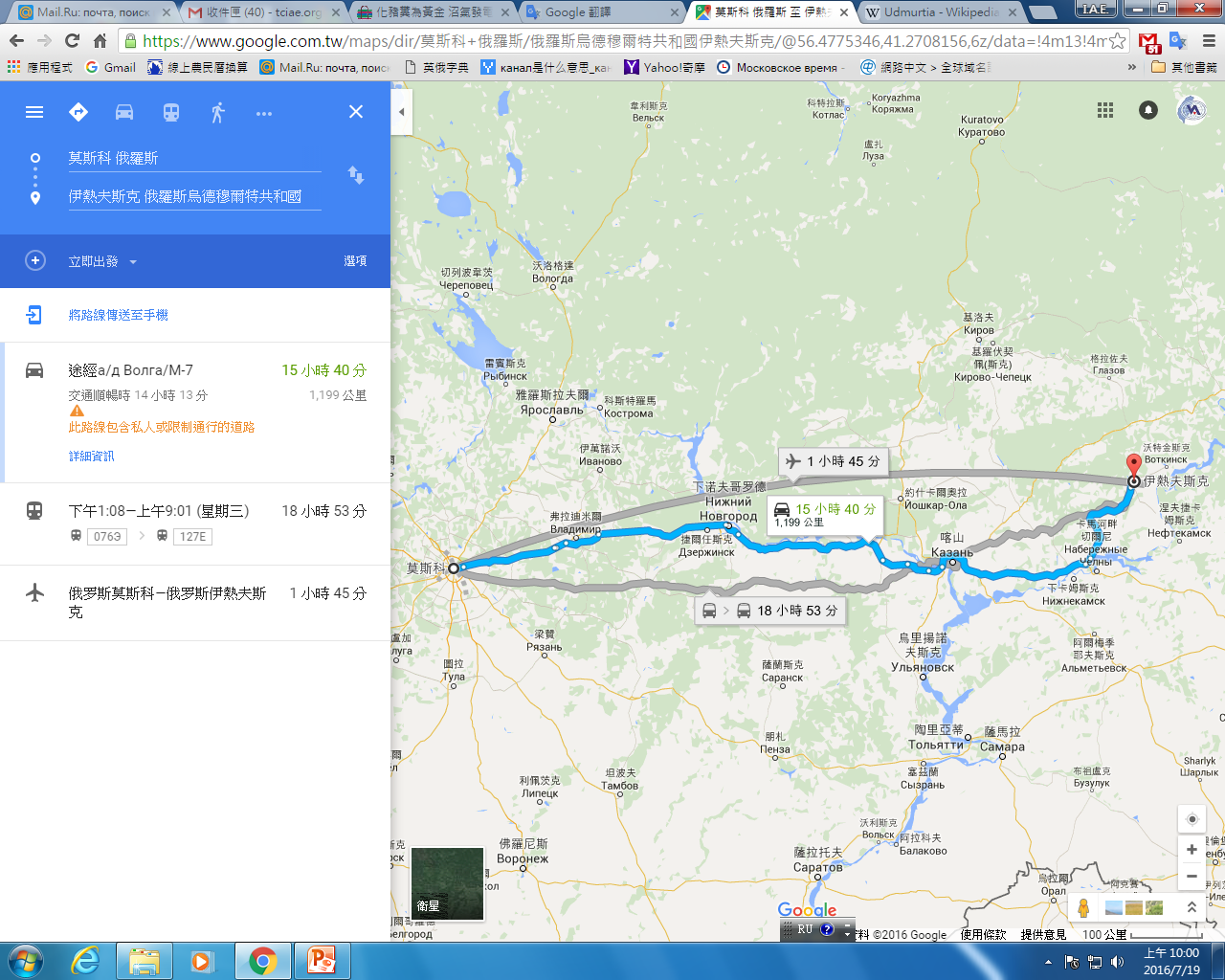 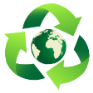 設備外觀
試驗工廠測試- 白俄羅斯
Site: Mazyr  Belarus, 2014
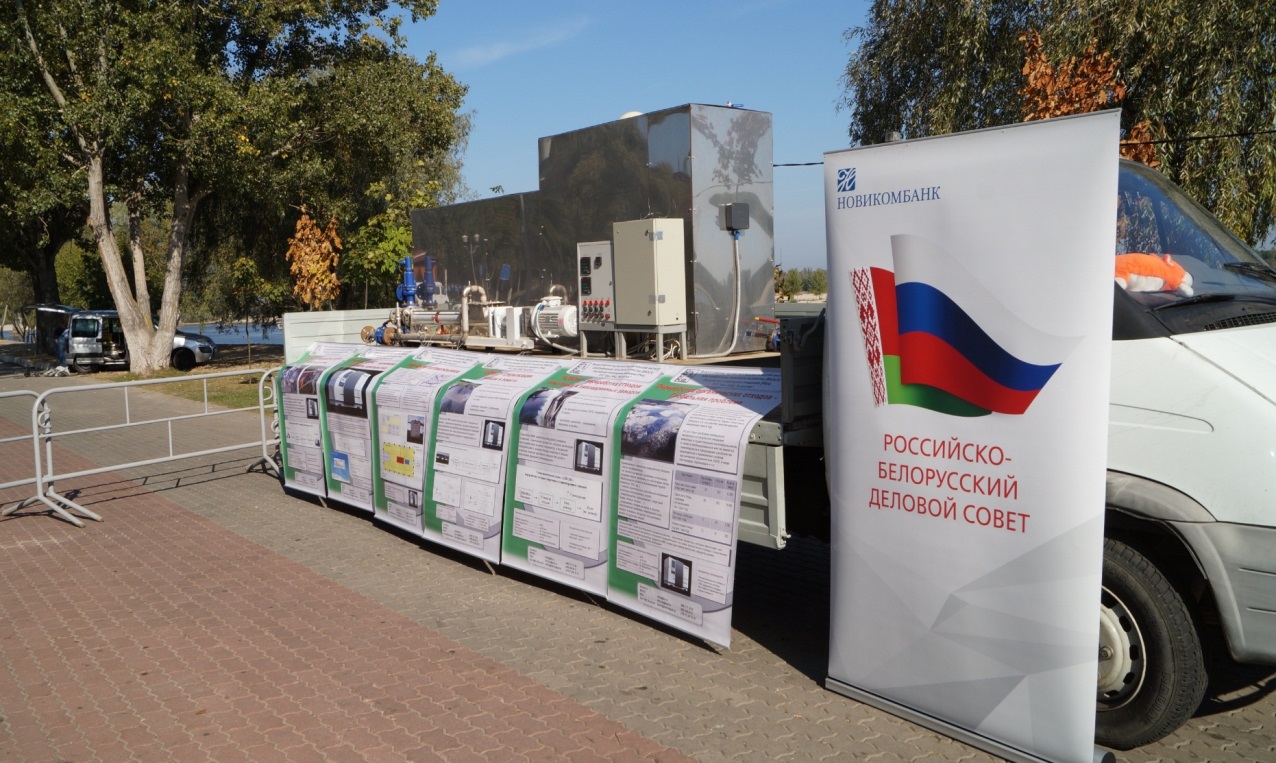 II.氣化處理
CKB設備
可燃氣體
廢料進行前置處理
核心處理裝置
（控制溫度與壓力）
輸出
氣體燃燒器
（處理製程產生的廢氣）
輸入
有機糞水箱
輸出
輸出
碳粉
(具經濟效益的物質)
技術純水
WRP 技術 – 實驗室測室
超臨界條件
木材回收
產生甲烷(殘留礦物質及水)
產能25立方米/時
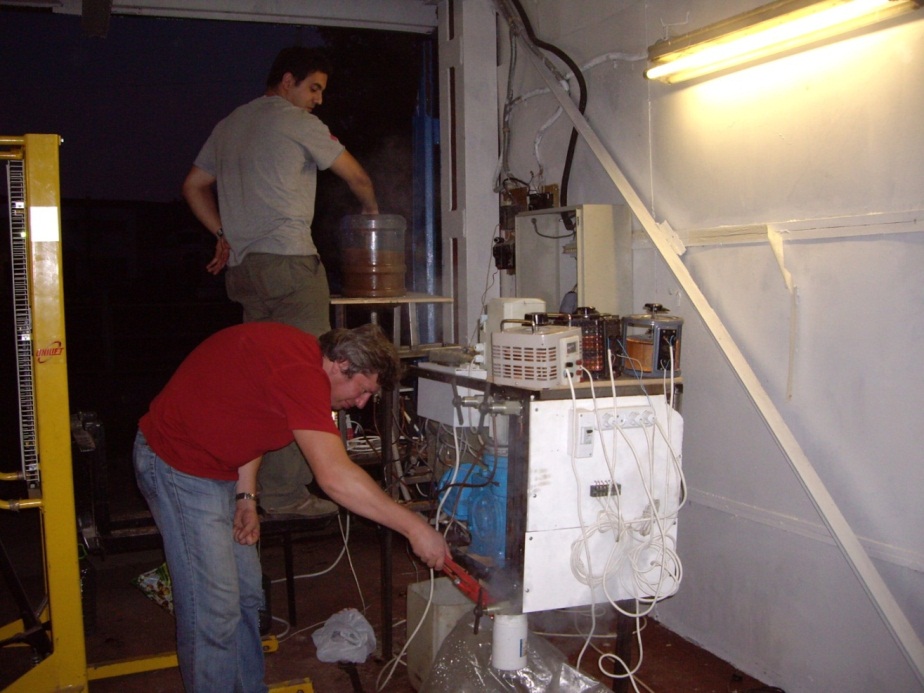 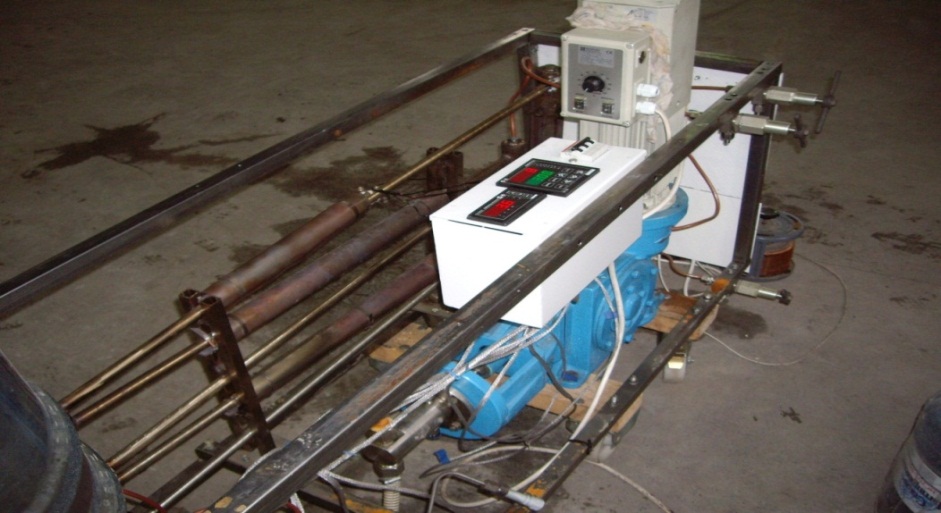 另一項試驗：倒入廢水
根據駐莫代表處傅昭銘組長口述：
廢水倒入後，約過七分鐘，即產生甲烷氣體及一些固體殘渣，利用的是相圖（Phase Diagram）原理，認為雖看過許多其他不同的Biomass設備，但這台機器最令人驚豔。速度快，且體積不大，雖然試驗工廠破爛不堪，設備外觀也不佳，但效果卻非常好。
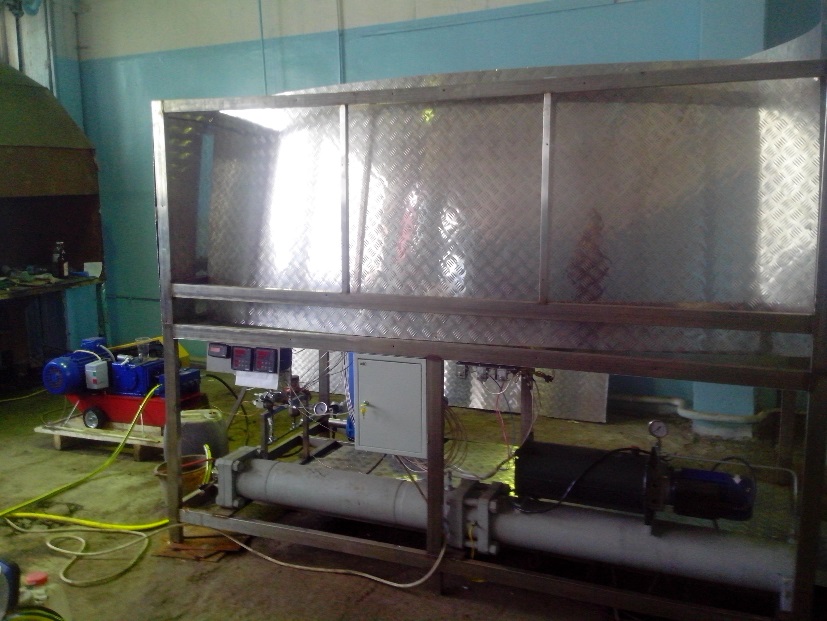 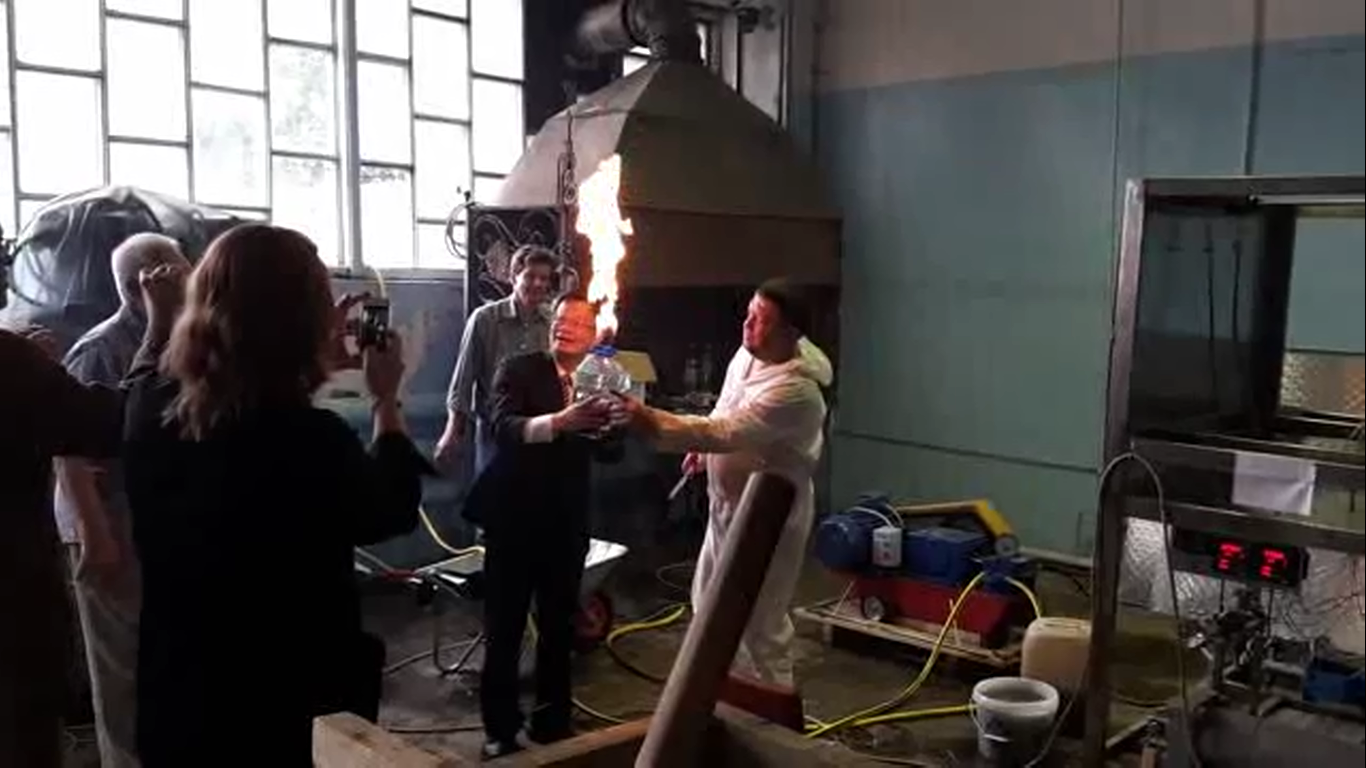 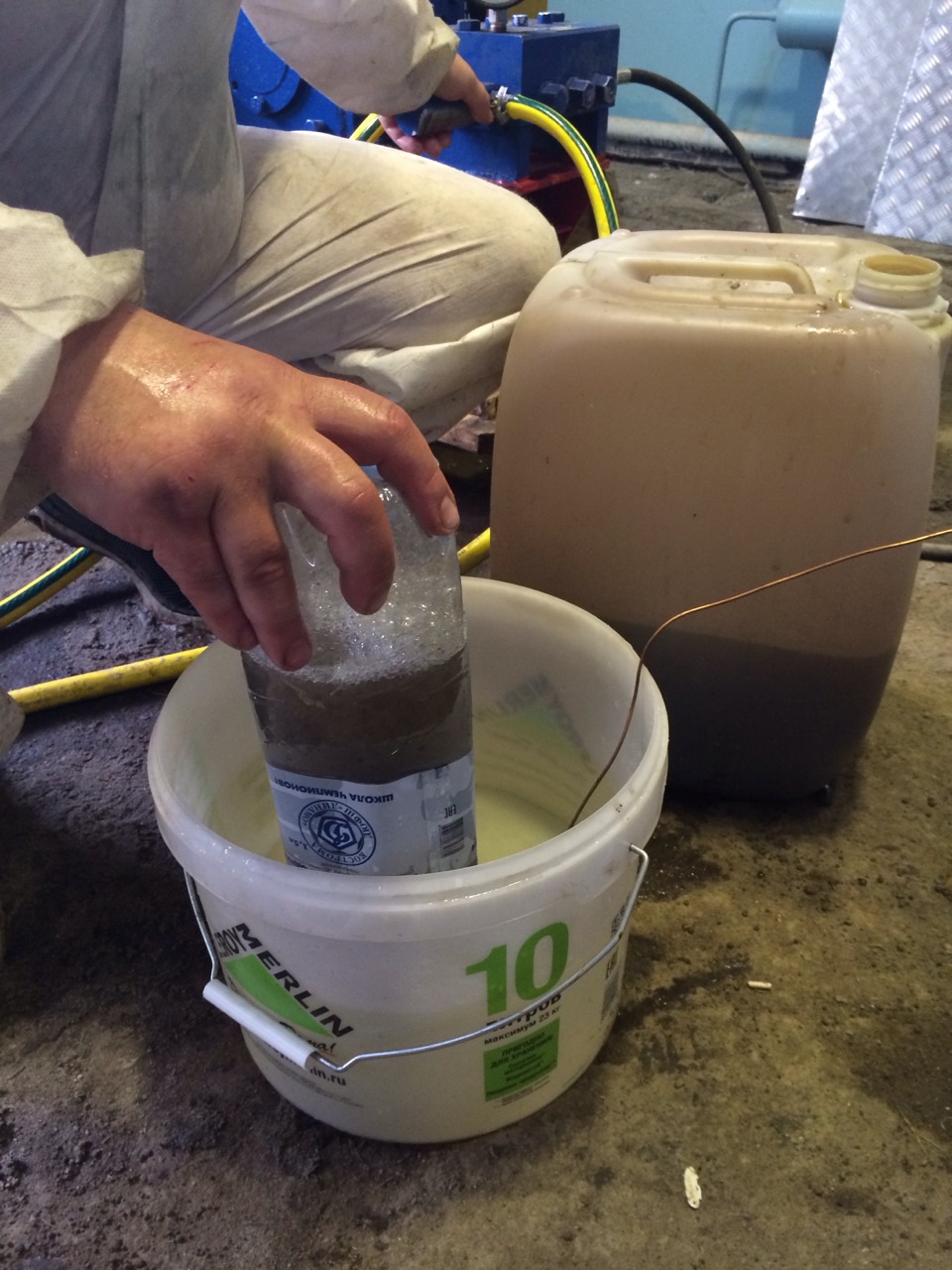 帕什金教授
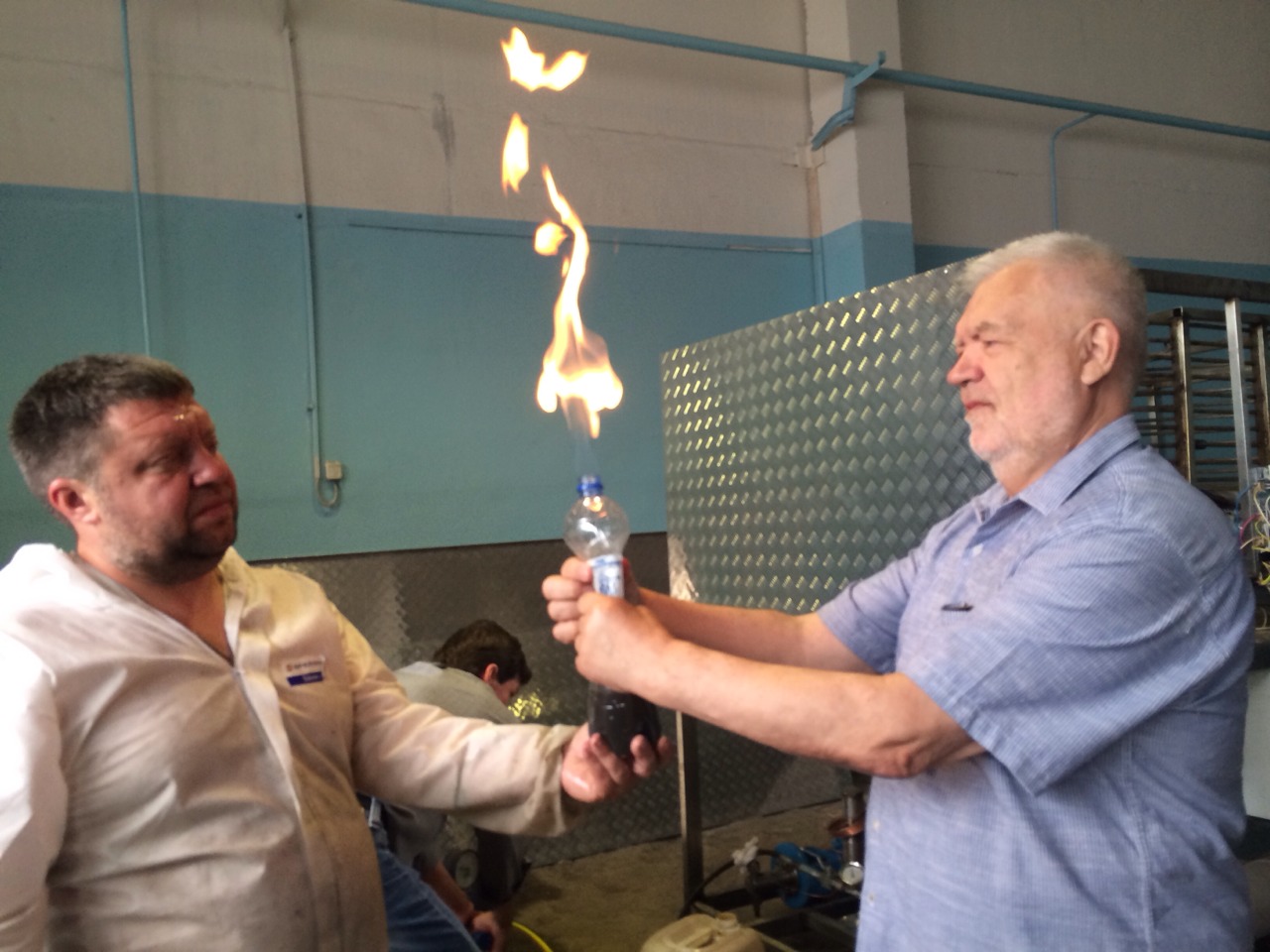 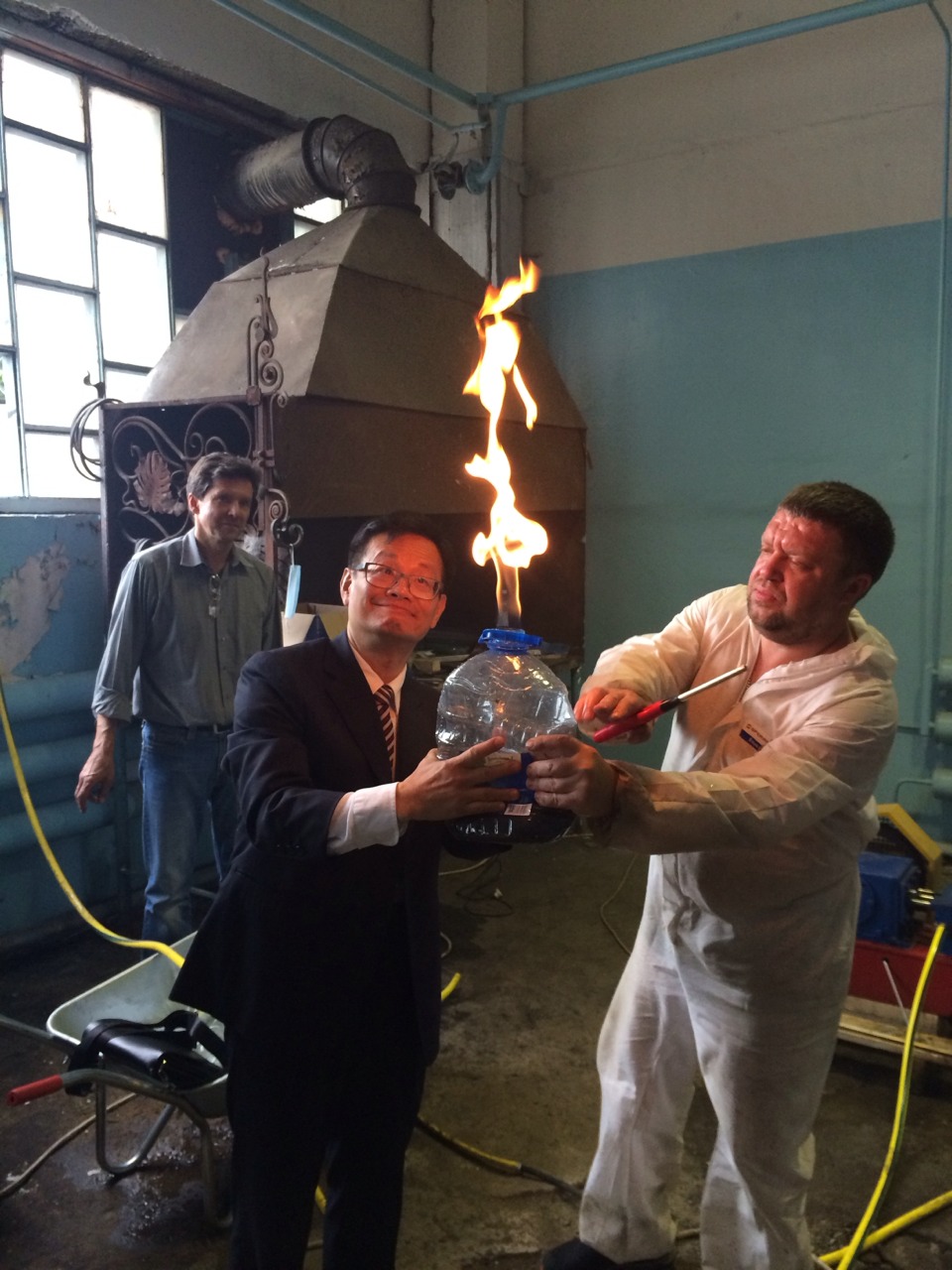 將產出的甲烷氣體收集到瓶子裡，然後點火試驗。
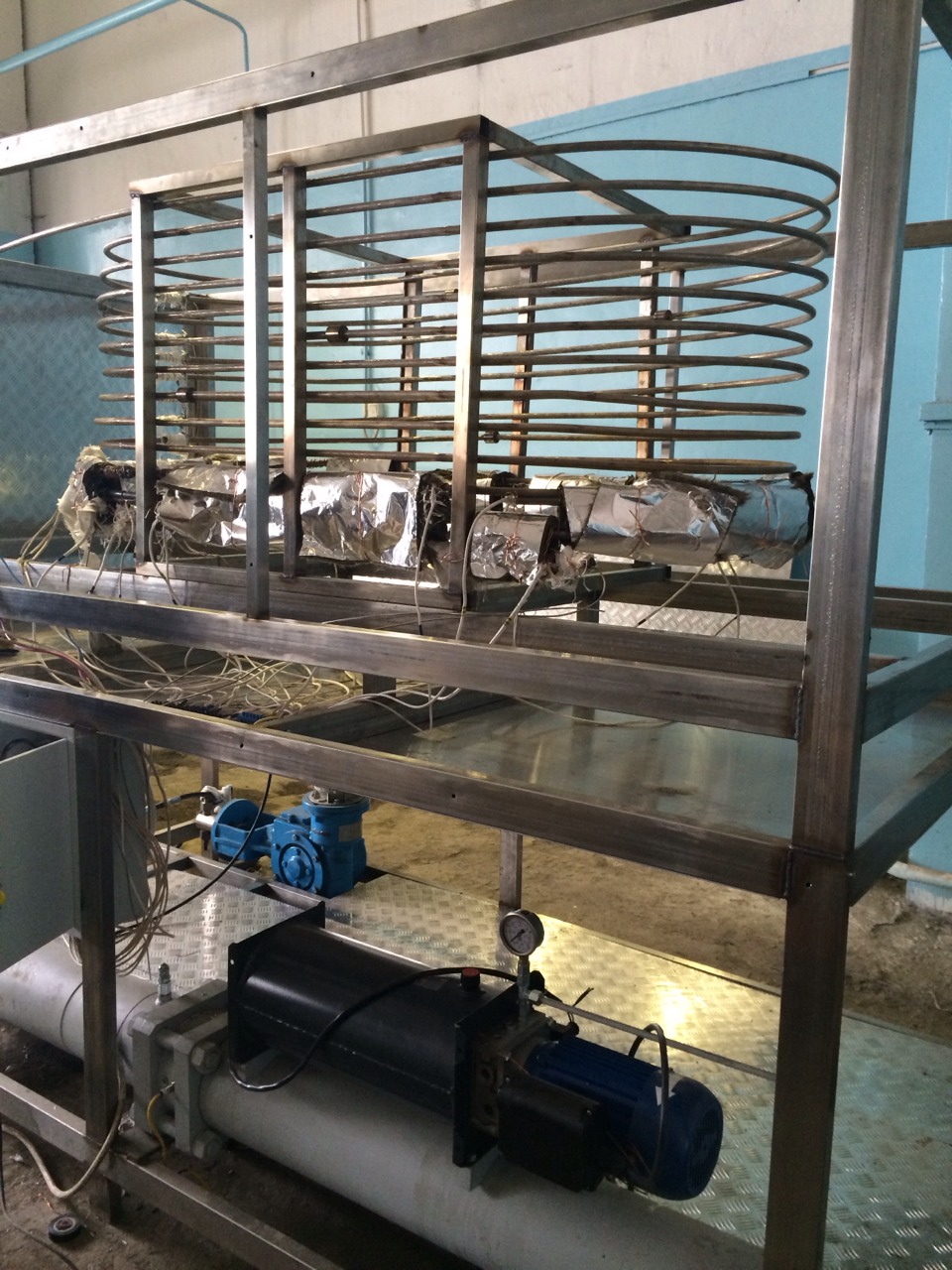 核心技術在此
(溫度&壓力的變換)
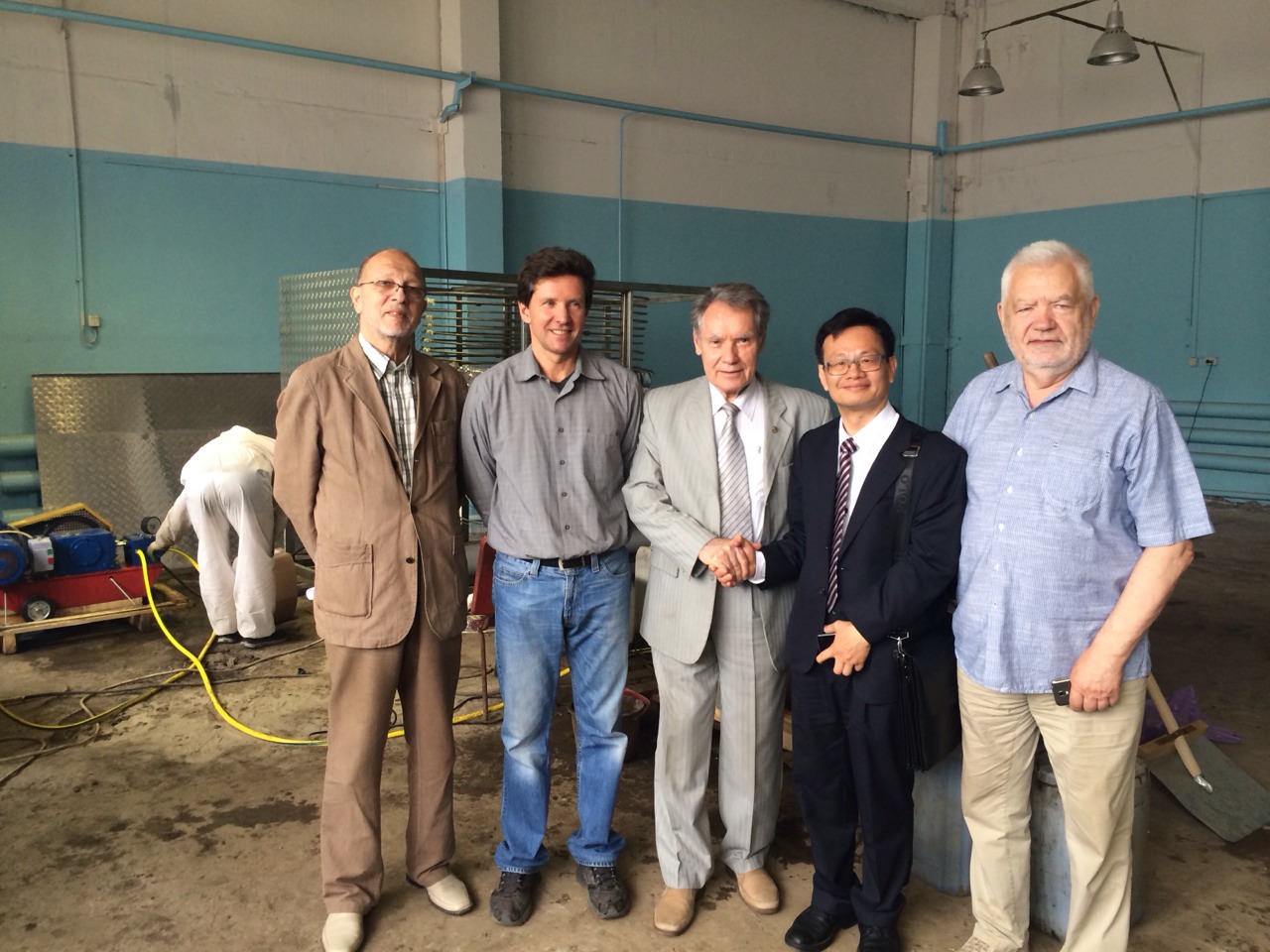 III. 能源製造設備(廢棄物→能源) (開發中)
IV. 化工產品製造設備(廢棄物→化工產品）(開發中)
可能的應用
一、移動式回收處理設備－收廢料的同時，生產甲烷及水
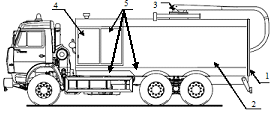 移動式回收處理設備:1. 廢料收集器.  2. 技術性用水眝存槽. 3.  廢料進料系統4. 熱化學反應器 5. 水電、氣體、電力及控制系統
WRP循環處理過程能源自給－只需啟動電源，製程中不須額外供電
二、開發固定式機台
潛在客戶：
養豬、養雞戶（畜牧業：糞肥、病死動物屍體）
污水、污泥處理單位（污水處理廠、自來水公司）
資源處理公司（廚餘、麥梗、稻梗等農業廢棄物）
社區型資源回收處理（機台小型化）
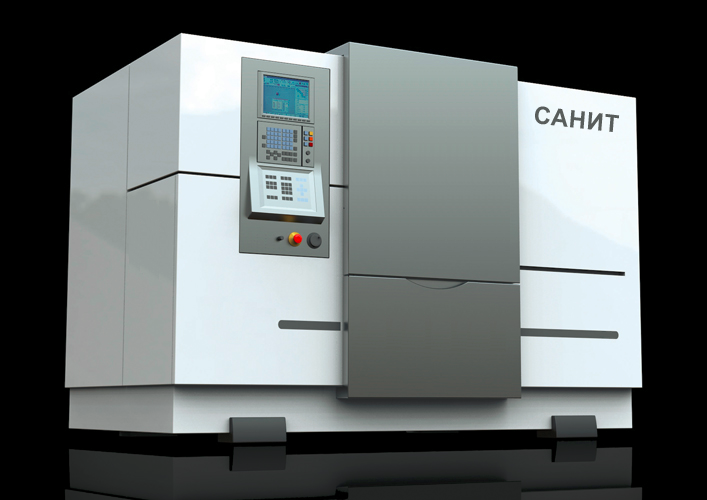 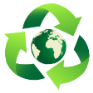 全球市場
估計全球廢棄物加工的市場＞400億美金
以目標性市場佔全球市場10%計算，則約40億美金商機
表明希望購置WRP設備以加工有機廢料的企業名單及初步議價（俄羅斯）
污水污泥回收加工
（總計3,200萬美金）
大型畜牧及家禽集團
（總計3,825萬美金）
表明希望購置WRP設備以加工有機廢料的企業名單及初步議價（沙烏地阿拉伯）
污水污泥回收加工
（總計2,090萬美金）
俄方提議的台俄合作里程碑
後續合作方向
THE END
有機廢料 – 問題
廢料種類
動物糞便
廢水(污水污泥)
廚餘
生質能 (農業、木材等)
廢水
農業
污泥
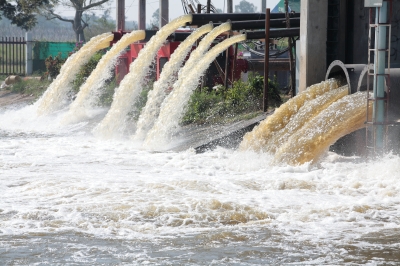 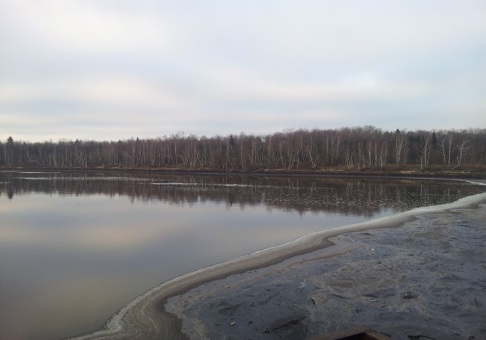 污水處理
廚餘
主要問題:
水污染 (河川、湖泊、海洋)
溫室氣體排放,毒素的釋放
危害人體健康
技術-經濟效益低
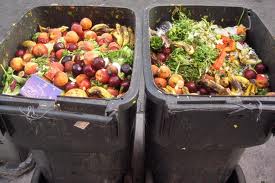 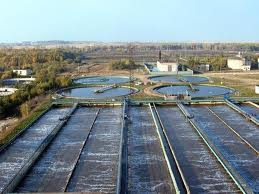 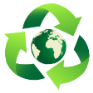 各種有機廢料處理方法及其特點比較
廢棄物處理－台灣一大問題
對畜牧業而言：解決養豬、養雞大戶的糞便廢棄物問題，目前政府向養豬戶養雞戶推廣使用沼氣發電，還給予補助，但耗費耗時，效益有限。

對台灣政府：台灣每年產生的總垃圾量中，有1/3是廚餘，之前八里曾有蛋形儲存槽要來處理污泥及廚餘問題，後來計劃暫停。
WRP技術適用的領域
牲畜、家禽類的糞便
都市淨水廠所產生的污水污泥(地下污廢水管線)
得病的牲畜屍體（因為經過高溫高壓，可殺死所有細菌及病毒）
農業廢料（果菜、廚餘、稻梗、麥梗）
河流、湖泊、沿海的淨化
關於設備的效能
就功能而言，同一種原料有不同濃度，無法同一概論。例如：城市污水污泥，乾燥濃度可達90%，若是下大雨的情況則只有2%，兩者相較，輸出的甲烷差了45倍。
設備的效能可根據客戶的產量需求而有所不同，以濕度85%的糞肥來說，可區分三級：





設備還可結合成自動化的技術性模組，包含共同控制並裝在自主性的20呎或40呎貨櫃上，產能1, 3, 10, 30, 100噸/時，不須要熱功耗。
台灣畜牧業糞尿量試算每年約生產1500多萬噸糞尿
WRP 技術 – 將廢物變黃金
WRP技術的主要應用 : 
淨化、殺菌有機廢料 (100% 拆解有機物質);
氣化有機廢料;
破壞持久性的有機污染物(POP)及農藥（殺蟲劑）

經過處理的有機廢棄物，可銷售的產品有：
乾淨的有機肥料(無細菌、無病毒);
碳氫化合物(甲烷及純碳) – 進一步可熱電聯產 (產生電和熱能);
牲畜及家禽的飼料原料

WRP循環處理過程的能源自給－過程中不須額外供電，只要啟動的電源，即可自主供給。
目前由帕什金教授主導的生質能源技術(WRP)
機型I－生質殺菌設備(產出物為動物飼料、有機肥料)
機型II－生質回收設備(產出物為可燃氣體-甲烷)
機型III－生質能源製造設備(產出物為電、熱)
機型IV－生質化工產品製造設備(產出物為聚乙烯、酒精、汽油等)

目前I, II皆已試驗成功，等待好的機器設備製造廠進行量產，III、IV正進行中
十多年來，垃圾車背後多了一台回收車，除了紙類、塑膠、金屬等分類，環保局的人員還會搬出大桶子，用來回收堆肥廚餘與養豬廚餘。全台每年80萬噸的廚餘，有七成拿來養豬。
廚餘與垃圾分流，台灣是全球的優等生，台北市更是全台灣廚餘分類做最好的城市。台北市每天回收180噸廚餘，只有20噸養豬，160噸的堆肥廚餘長期委由民間堆肥場處理。2014年9月，台北市委託的廠商停業，爆發廚餘危機，在找到新廠商前，運往內湖、木柵、北投三個焚化廠，暫存在焚化爐的垃圾儲坑，其中木柵焚化廠每天處理60噸。
目前只有木柵焚化廠能自行將廚餘製作成堆肥，內湖與北投焚化廠在廚餘初級發酵後，還是必須運往外縣市。九月危機，促使台北市積極提升自行處理能力，內湖焚化廠準備招標，運用廚餘做成生質酒精。北投焚化廠則透過蒸煮去除異味製作堆肥，目前正設法擴大規模。環保局長吳盛忠表示，堆肥廚餘運送到外縣市處理，一噸要花超過1000塊，一天要花10萬左右的委託費，加上運費，其實很可觀，假如台北市能自行處理，投資成本應該很快就可以回來。 
台北市凸顯出都會廚餘的困境，如何就近處理，環境與發展基金會的陳文卿博士，提出廚餘回收全面化、應用多元化(將廚餘飼料化、肥料化、能源化)、各縣市因地制宜、機關相互合作的見解，他舉例說明：高屏地區養豬戶多，需要廚餘作飼料，台北市、新北市沒有養豬，適合做厭氧發酵。
透過厭氧技術產生的甲烷，可以用來發電，把廚餘能源化。國內有幾位學者長期與環發會合作研究，元培大學的陳文欽老師，就積極思考如何將廚餘發揮到極致。
在他的實驗室中，有一組小型的厭氧發酵設備，攪碎廚餘倒進酸化槽後，經過微生物分解，再進到甲烷槽，將溫度控制在攝氏55度，只要20天，就能產生甲烷。陳文欽說，一噸廚餘能產生100度的電力，還有5到10公斤的固態肥料，還有液態的部分能轉成肥料，供農民使用。
但目前台灣的廚餘都是直接作成堆肥，生產甲烷的部分就埋沒了。其實厭氧發酵系統完全密閉，沒有臭味，最適合處理都會區的廚餘。
雙北市每天產生600噸廚餘，台北市委由中部廠商，新北市委由屏東廠商，如果能就近處理，可以省下長程運輸成本。八里污水廠的地緣位置與現有設備，用來處理污泥與廚餘有很好的利基。 
2011年起，環保署進行了三年多的試辦計畫，打算活化閒置的蛋形儲存槽，卻在今年決定暫緩。環保署環境督查總隊總隊長蕭清郎說明，由於生質能的上位計畫還不明確，試辦計畫遇上整合問題，希望能進行更謹慎的研究，事緩則圓。
 
環境與發展基金會總經理陳文卿表示，如果把廚餘、下水道污泥、水肥、通通收集來做厭氧消化，一年可以產生10億度電的再生能源。厭氧消化、產生沼氣，是唯一兼具環保跟能源效益的綠能，可以把污染去除，又可以產生能源，跟其他的再生能源不一樣，有很重要的發展價值。 
如何將實驗室的結果實際運用，放大處理規模是當前最大的考驗，台北市的廚餘危機，凸顯這項讓廚餘物盡其用、在地處理的技術，真的不能再等。
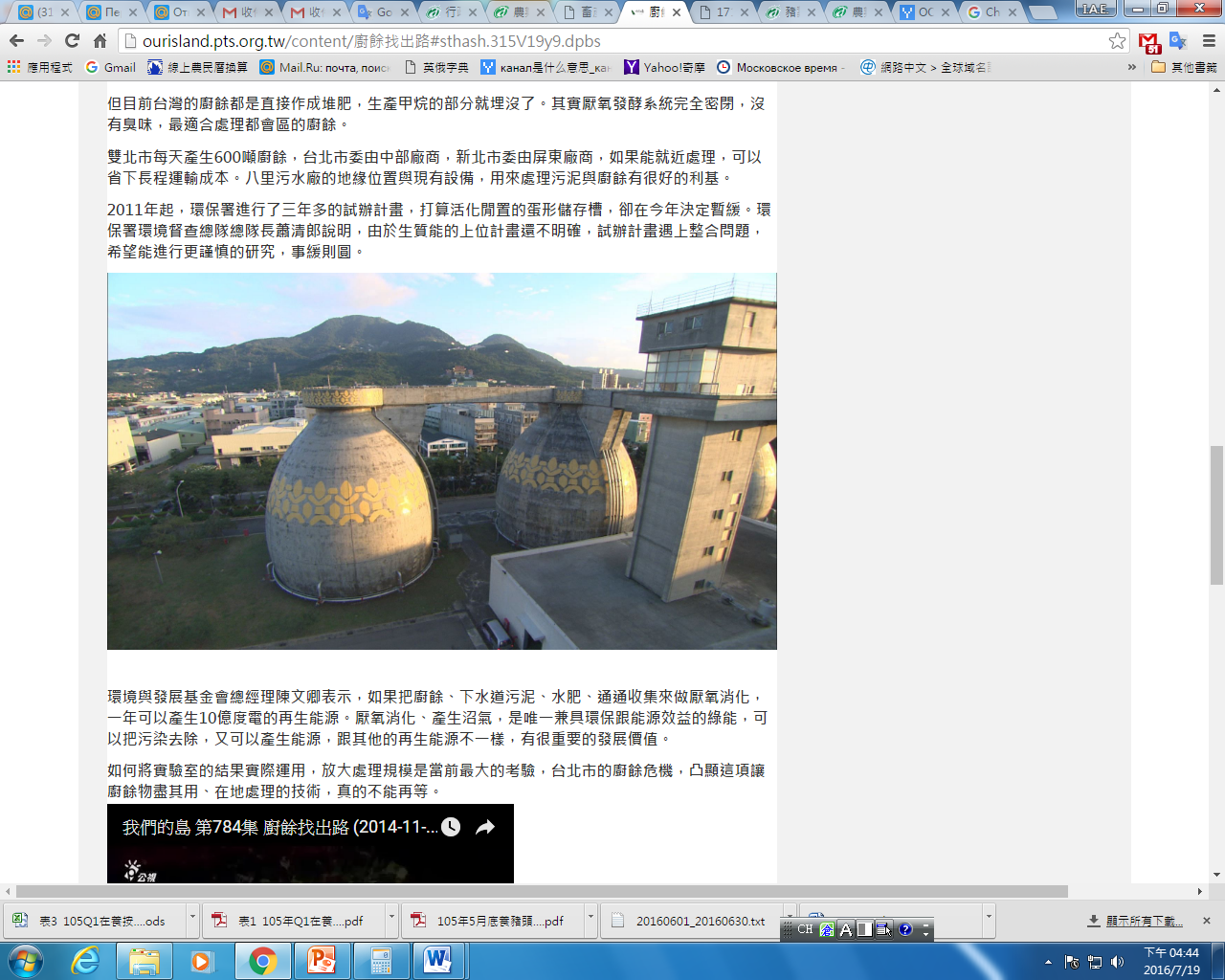 有機廢料 – 新方法
對環境有善且成本有效率的方法:
處理前減少有機廢料容積Decreasing the volume of organic wastes (OW) before the treatment;
讓有機廢料更少毒少害，保護環境免於污染Making OW less toxic / harmful, preventing environmental pollution;
生產有價值且有市場的產品Producing valuable marketable products.

解決方案 – 熱化學法:
高溫及高壓;
無毒無害廢料

熱化學處理的種類:
超臨界水氧化SCWO (supercritical water oxidation);
熱解法（在超臨界條件下）Thermolysis (in supercritical conditions).
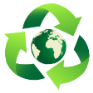 WPR Technology
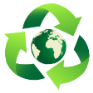 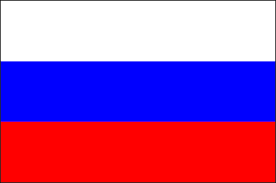 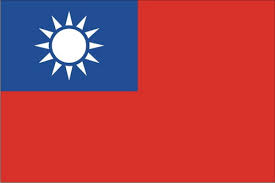 Building Taiwan-Russia WRP Business
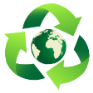 Action Plan for LWRP и HWRP
Main stages of work:
1. Pre-work - choice of production facilities, development of technical specifications, preliminary consent of the supervisory authorities.
2. Development Project - selection of suppliers of standard equipment, contracts for the development and delivery of non-standard equipment.
3. Manufacturing, installation, commissioning of Technology Complexes.
4. Pilot operation at the industrial site.
5. Development of the documentation for the serial production of the TC.

	Performance time *: 		6 - 9 months (LWRP) and 9 - 11 months (HWRP)
	Staffing:				11 employees (5 + 6 Russian Taiwan) 2 project (see.part.3)
	Note: * after a specified pre-work (claim 1).
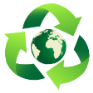 試驗性高科技複合性低溫WRP及高溫WRP
2種高科技複合性技術:
А.  低溫 WRP (LWRP)                 		- T < 200 °C;
Б.  高溫 WRP (HWRP)             		- T < 700 °С.

產能(濕度90% 的廢料)           	- 75 ton/day.
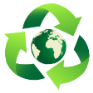 低溫 WRP (LWRP – 75)
主要應用:
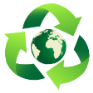 LWRP - 75
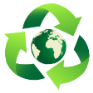 高溫 WRP (HWRP – 75)
主要應用:
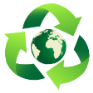 HWRP - 75
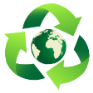 Conclusion
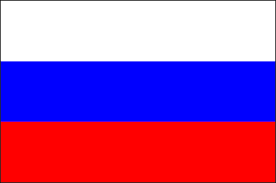 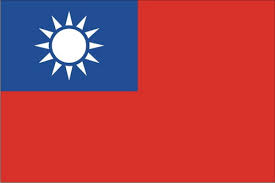 It should be specially noted that the choice of Taiwan, among other potential partners to promote the WRP business in terms of bringing development to production models, and further production of standard equipment, is not accidental – there is a deep relationship of trust between the Russian Academy of Engineering and the Taiwan branch of the International Academy of Engineering, as well as traditional wide scientific contacts between Russia and Taiwan.
	 Especially need to thank for their support of the Project Dr. Samuel Yin (Taiwan) and the President of the MIA Gusev B.V.
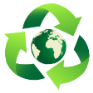 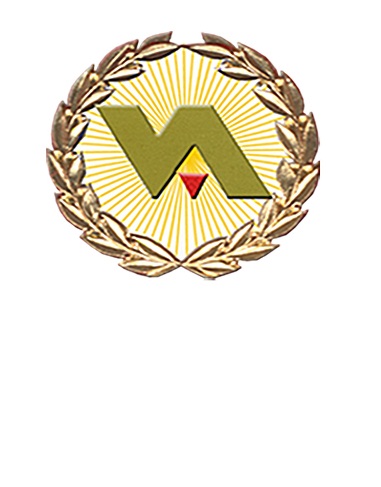 Russian Academy of Engineering (RAE)
International Academy of Engineering (IAE)
Thank You!
Prof. Sergey Pashkin
super.z262@yandex.ru
Moscow, Russia
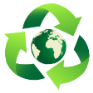 СПРАВКА                                                                                                                                                   о сравнении параметров анаэробной и термодинамической утилизации органикиПредставлены сравнительные характеристики наиболее эффективных технологических решений (методов) утилизации органических отходов жизнедеятельности животных и человека (биомассы). Наиболее распространенной в мире является анаэробная технология утилизации биомассы путем бактериального разложения (брожение или биологическая декомпозиция), условно называемая «голландская». Монополистами международного рынка анаэробной технологии являются Голландия – Германия – США).Наиболее перспективной в настоящее время эксперты признают новационную физико-химическую технологию утилизации биомассы путем разложения органосодержащей жидкости в критическом состоянии (термодинамическая декомпозиция), условно называемую «восточная». Лидером научно-прикладного продвижения физической технологии является Российская инженерная академия).Ниже приводится сравнительный анализ параметров эффективности анаэробной и термодинамической технологий управления состоянием биомассы, приведенных к теплоэлектрическому эквиваленту 1,5 ÷ 2 Мвт.
廢料種類
來自農業的廢料
豬糞
牛糞
鳥糞
牲畜因瘟疫而暴斃的處理
植物果菜類及食物廢料(廚餘)
化學性廢料
來自城市的廢棄物

污水及污泥
固體日常廢棄物
加工後取得的產品
來自農業的廢料
無菌有機礦物性肥料
沒有СО2的可燃性氣體-甲烷
技術性純水(用於技術性處理的循環用水)
來自城市的廢棄物
砂子及黏土(所處理的廢棄物總量的千分之幾), 可再回到技術性過程被使用
沒有СО2、S及P的可燃性氣體-甲烷
技術性純水(用於技術性處理的循環用水)
其中一種比較分析
研發出有機廢料加工及回收的技術 “ENERGY”

 單機產量：1, 3, 10, 30 及 100 噸/小時 (25 – 2500 噸/天).  

加工方法-高壓的水蒸氣環境下進行熱解 (WRP技術)
結論
廢料回收
生態保護
熱能取得
電能取得
取得壓縮氣體
近期可進行活動
目前俄羅斯已有多家企業表示希望購買機器，交期為明年，俄方希望可以和台灣合作，由台灣進行機器的生產。
曾跟俄方提及台灣十月有綠色產業展，建議可以來台參展，俄方有意願，但希望可以先和台灣有合作協議，之後技術人員可以來台，材料在台灣購買，負責機器組裝，供展覽會場示範。
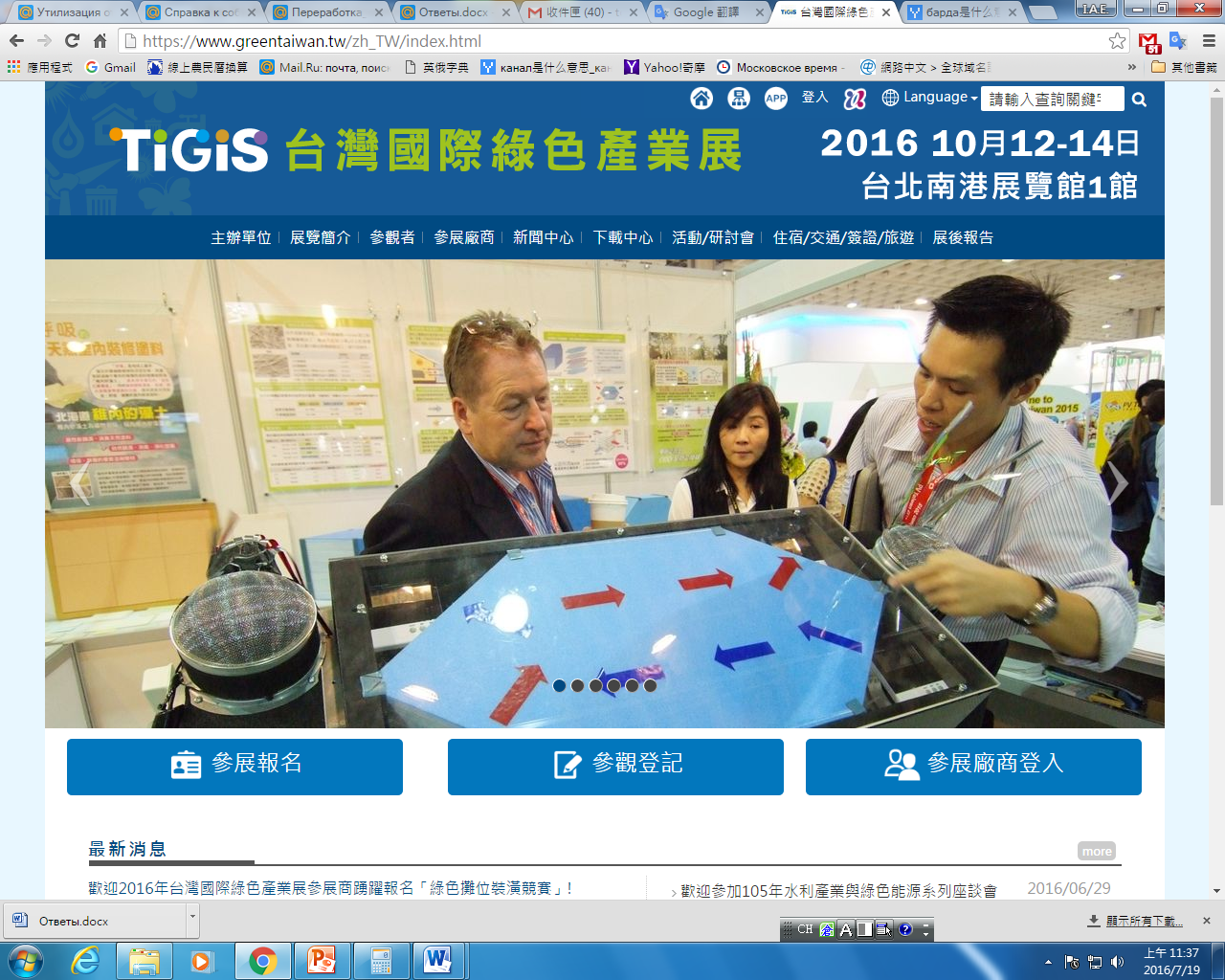 財務未來5 年預測內部報酬率 ：92%盈虧平衡：2年預期淨利 (5 年,預測)：6600萬美金銷售價格1台:		 $ 1.8消費者投資回收期: 	 1.8 – 2.5 年
台灣作法：堆肥、沼氣發電
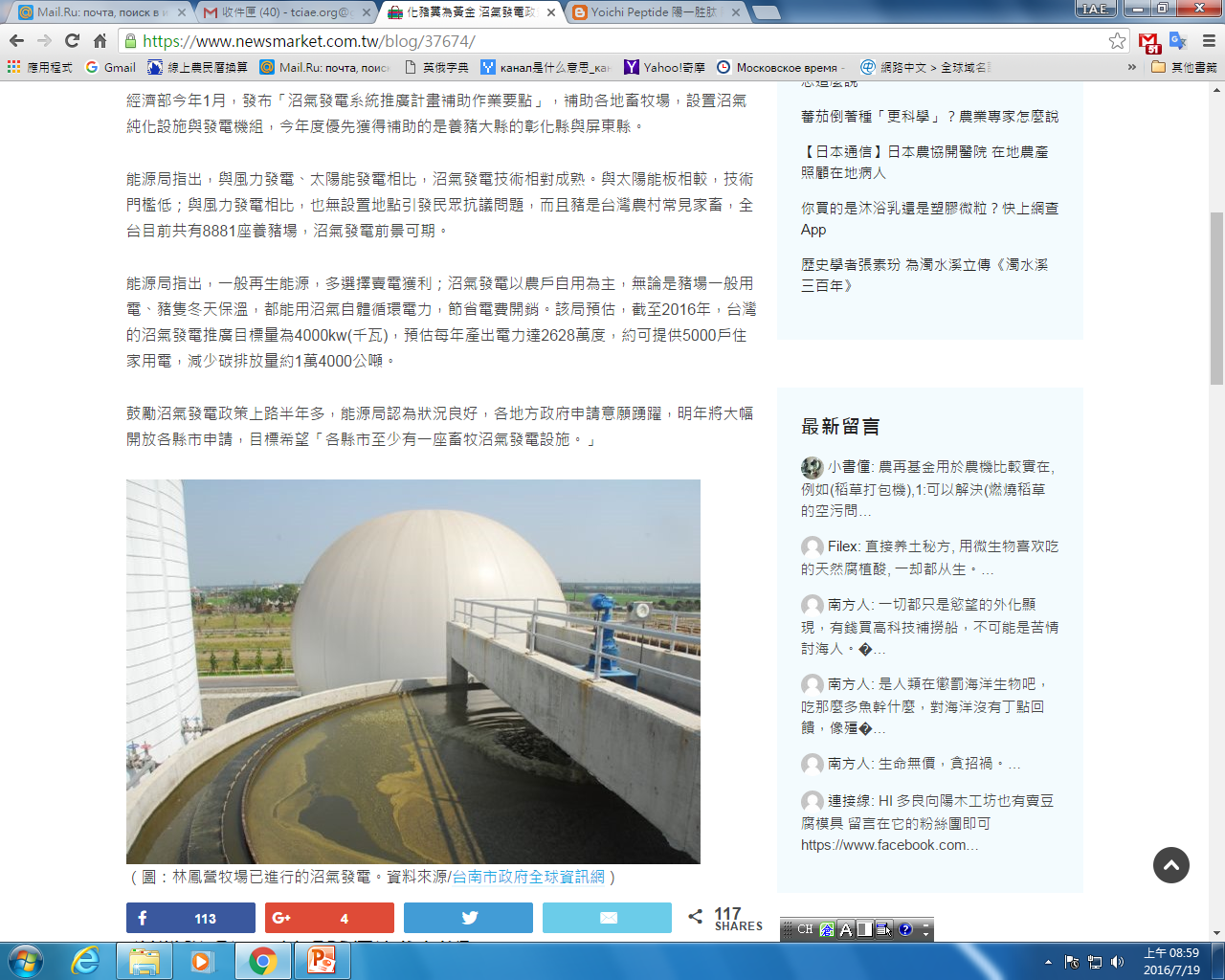 過程冗長
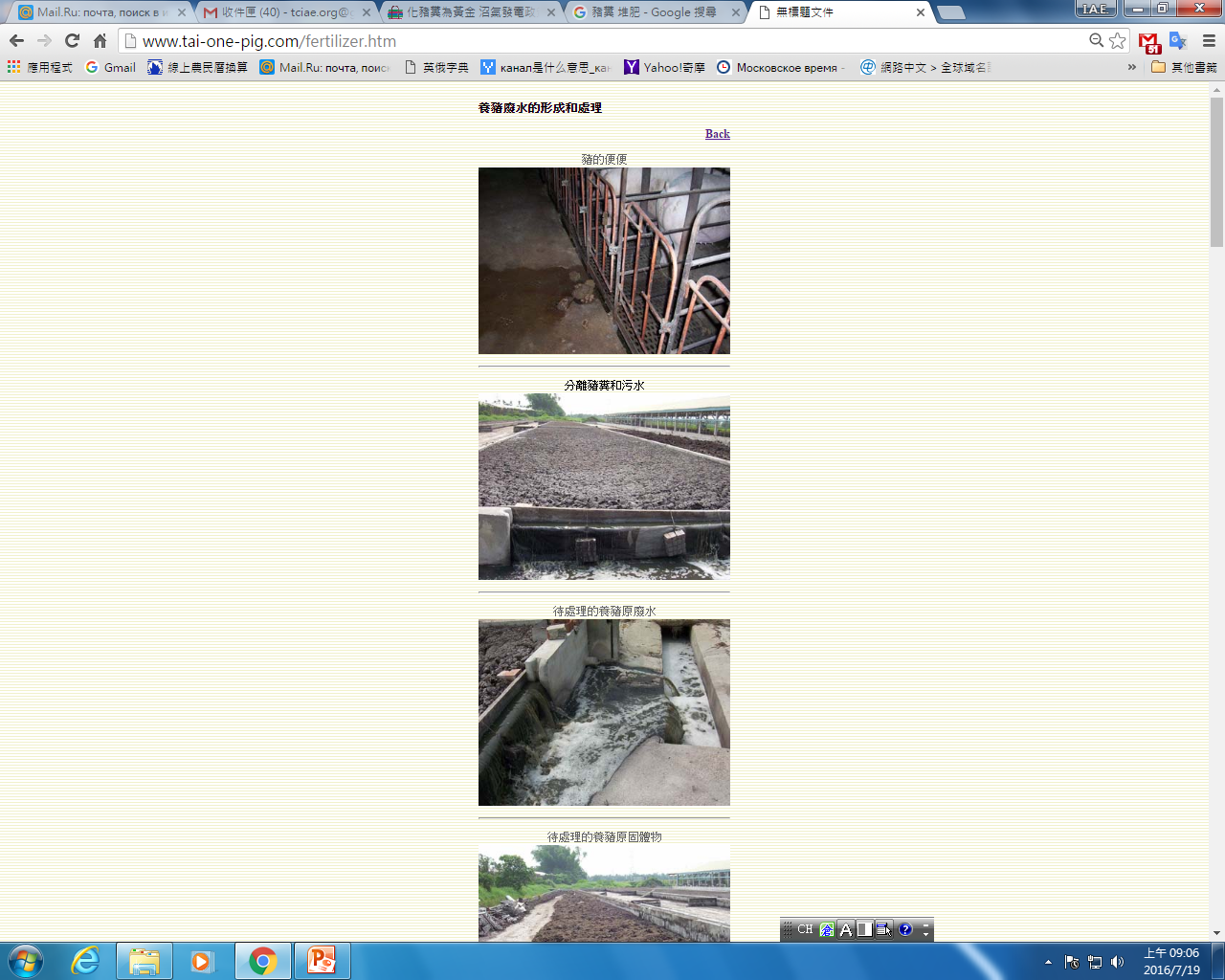 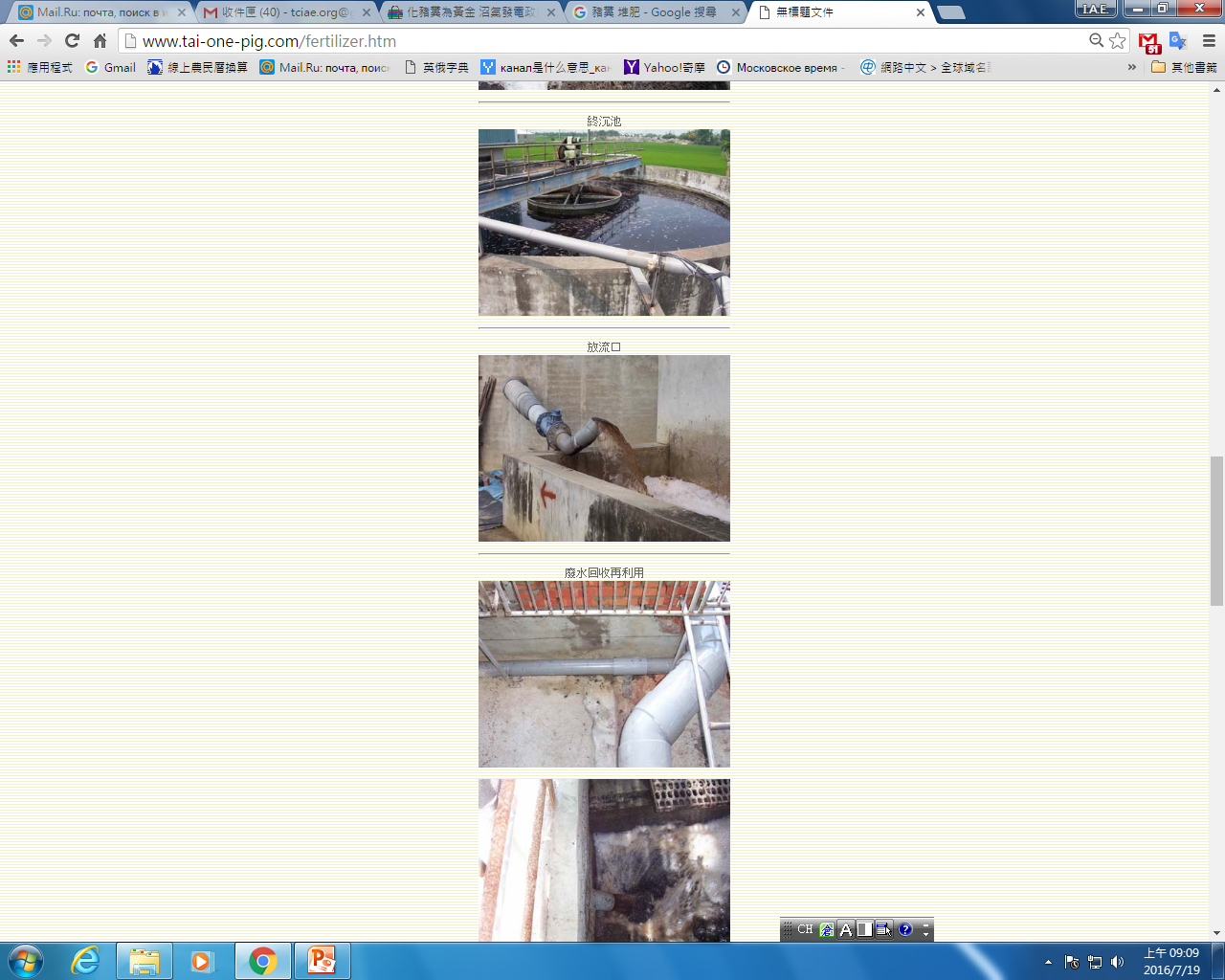 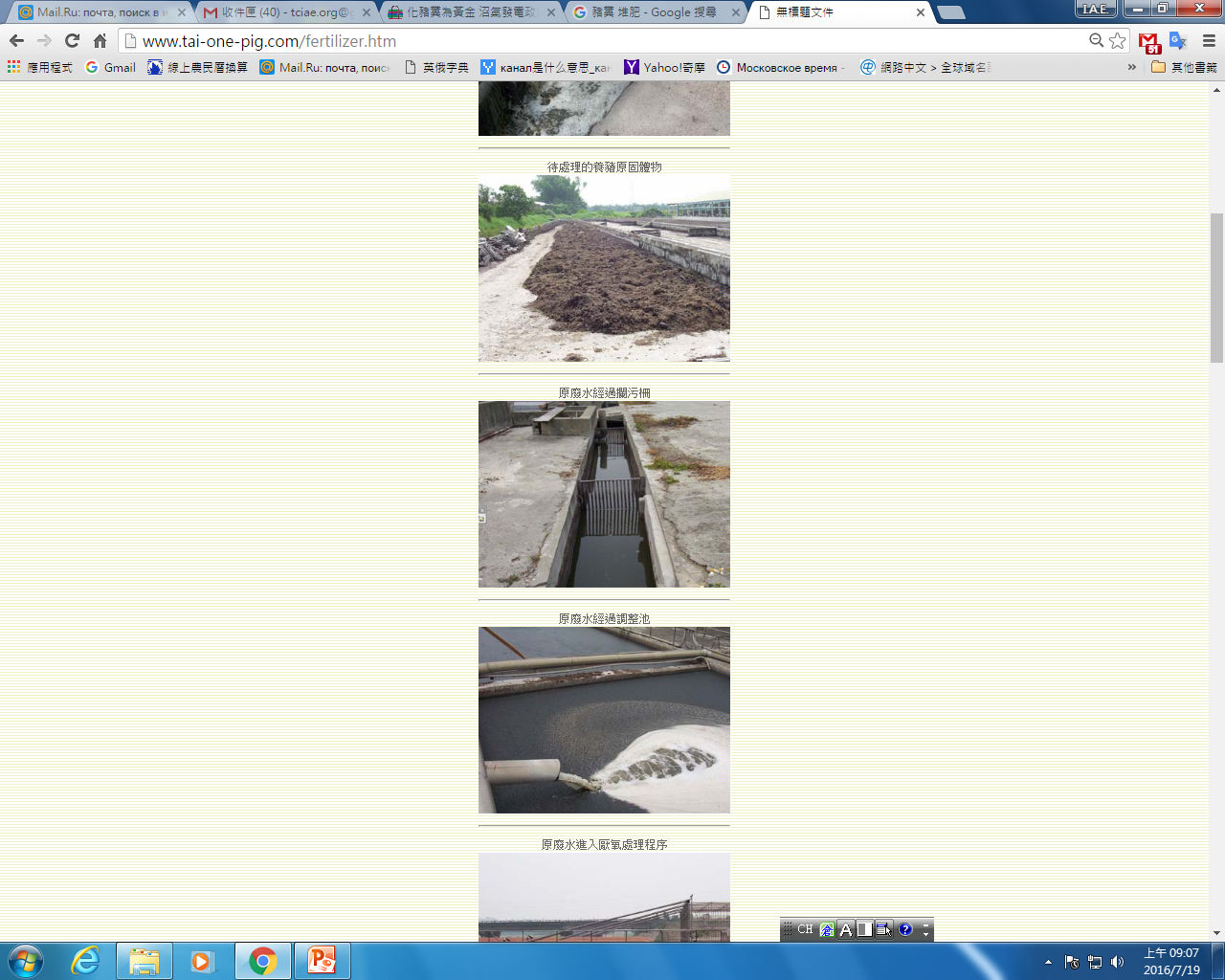 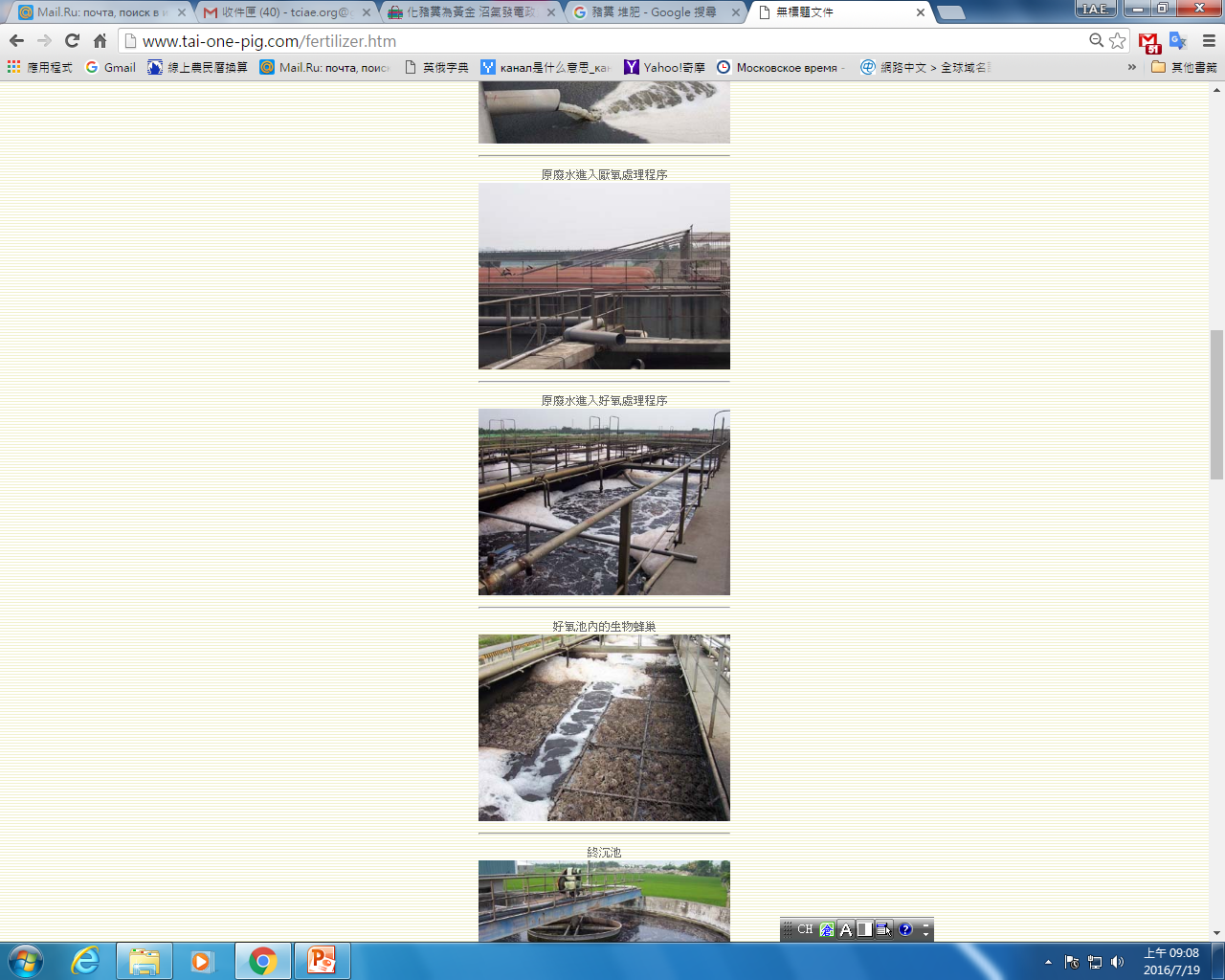 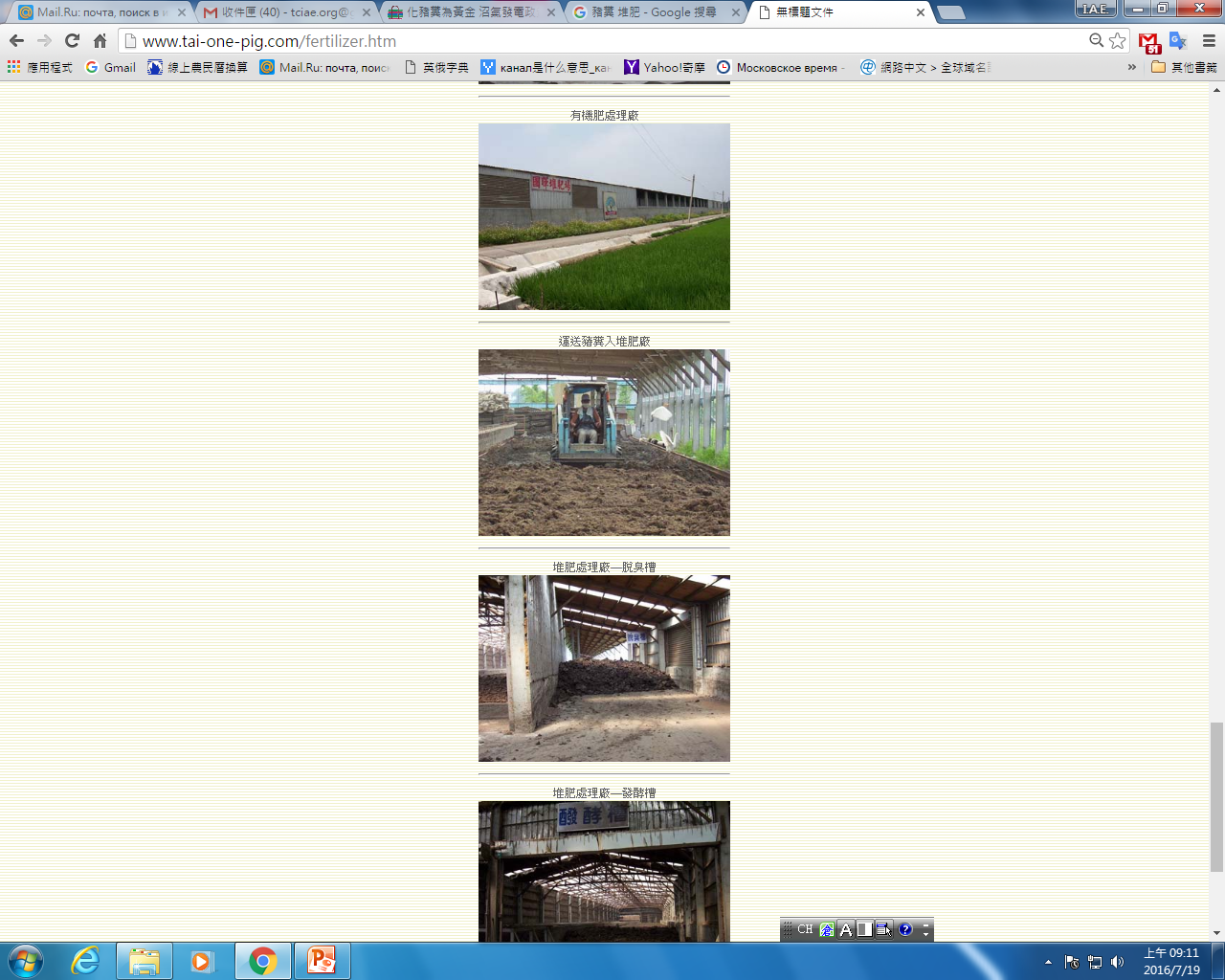 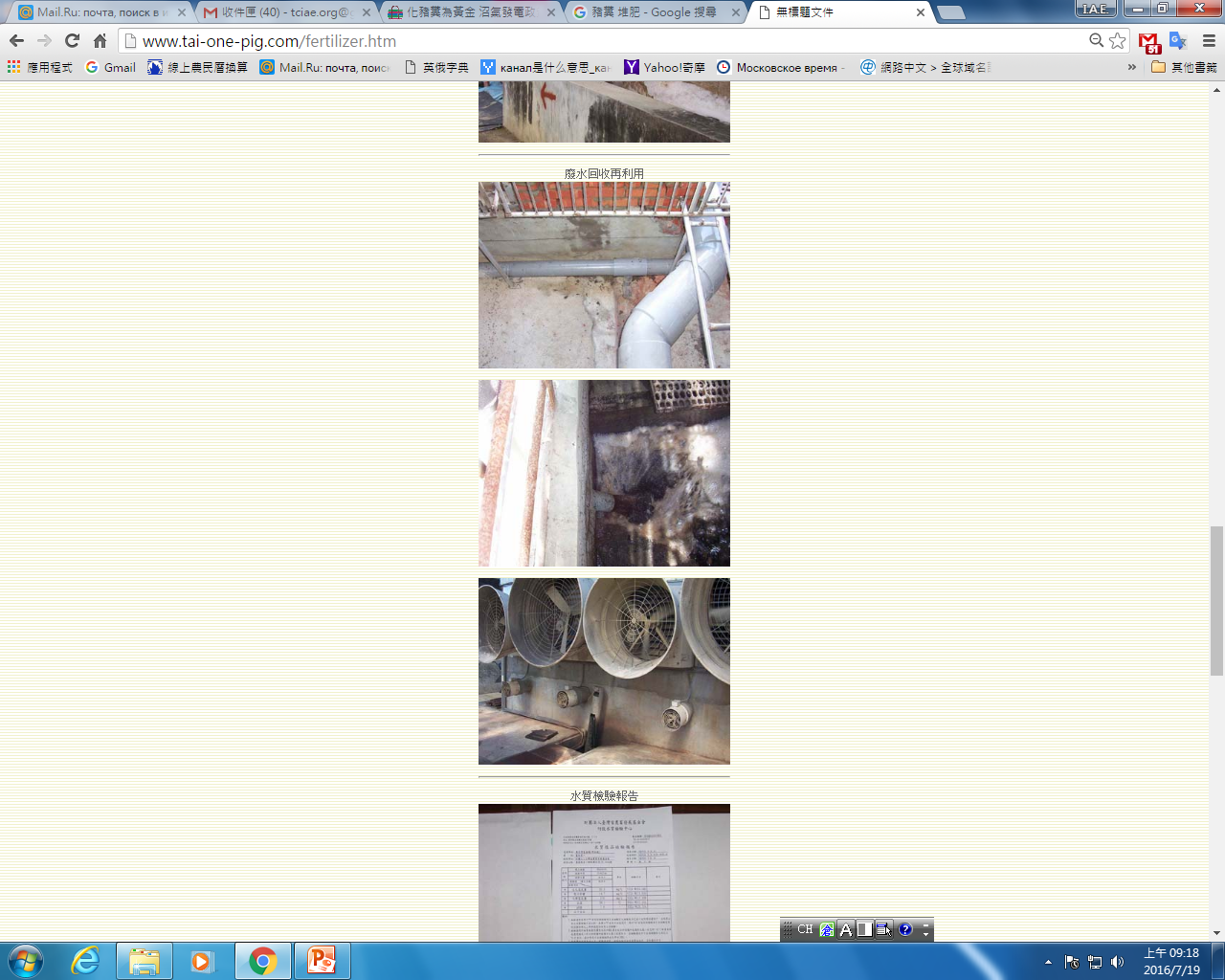 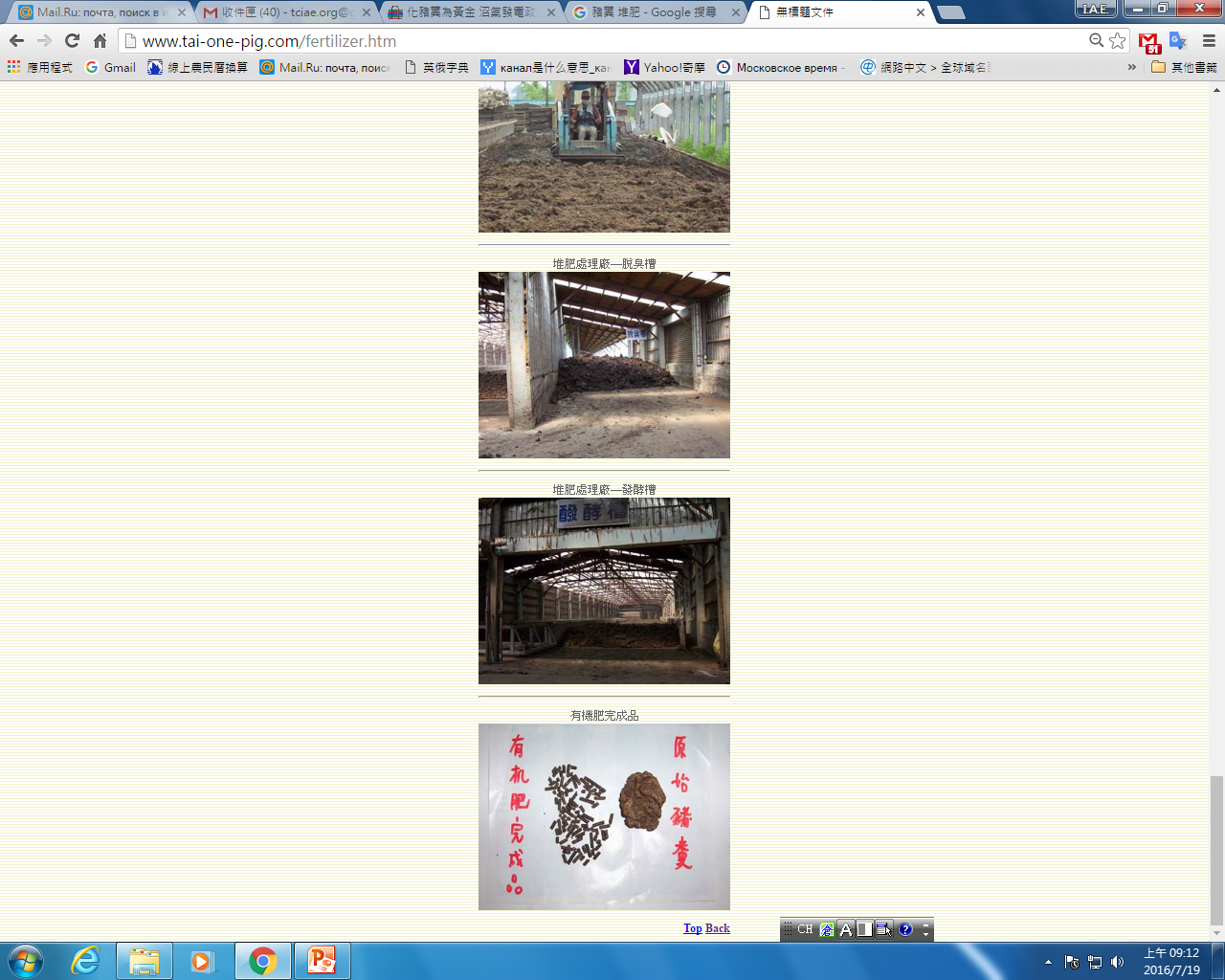 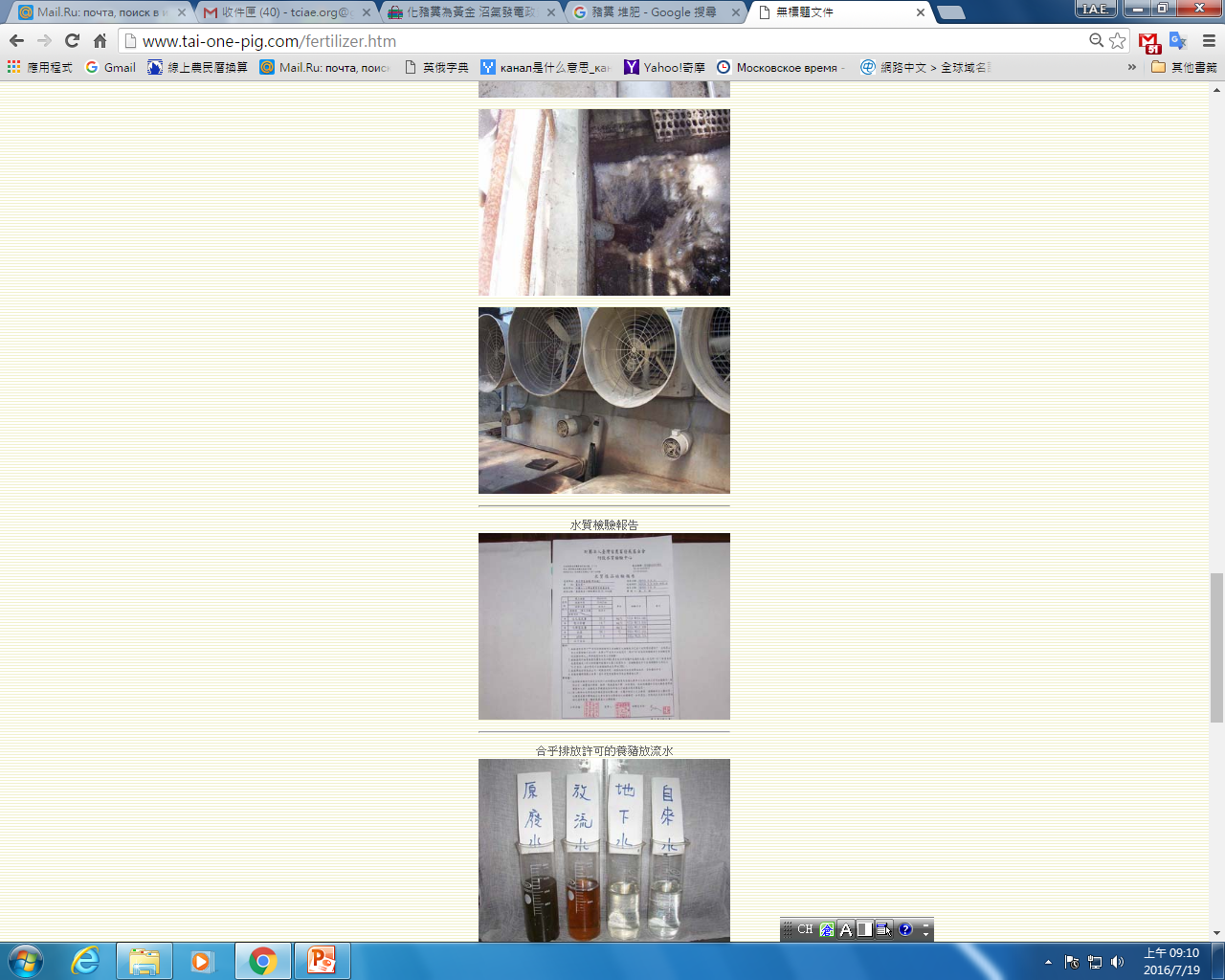 有機廢料的種類及來源
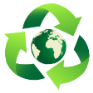 有機廢料處理方法及其特點比較
有機廢料處理方法及其特點比較
補充說明
殺菌淨化處理
有機肥料的化學成份沒有改變－將所有細菌、植物疱子、病毒及其疱子等消滅。假如肥料在化學成份上須要調整，例如增加或減少，那則是淨化後的另一項任務，即賦予肥料新的成份。白俄羅斯針對這方面就成功降低鉀的成份，還有一次降低磷的成份。
氣化處理
透過溫度及壓力裂解有機成份，為了取得可燃氣體以及能源效率最大化。於此，化學成份會沉澱，而需要特別的再次回收利用。